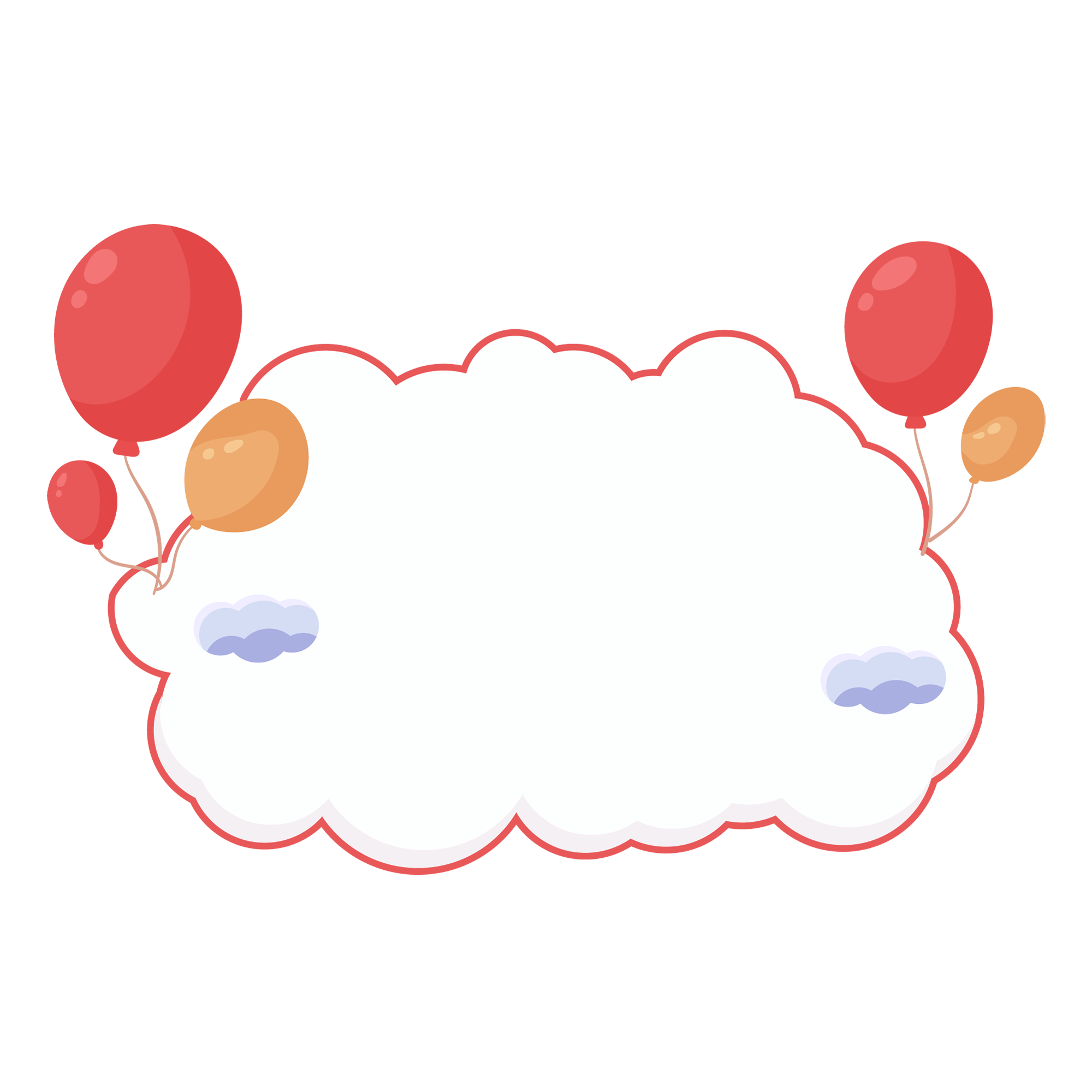 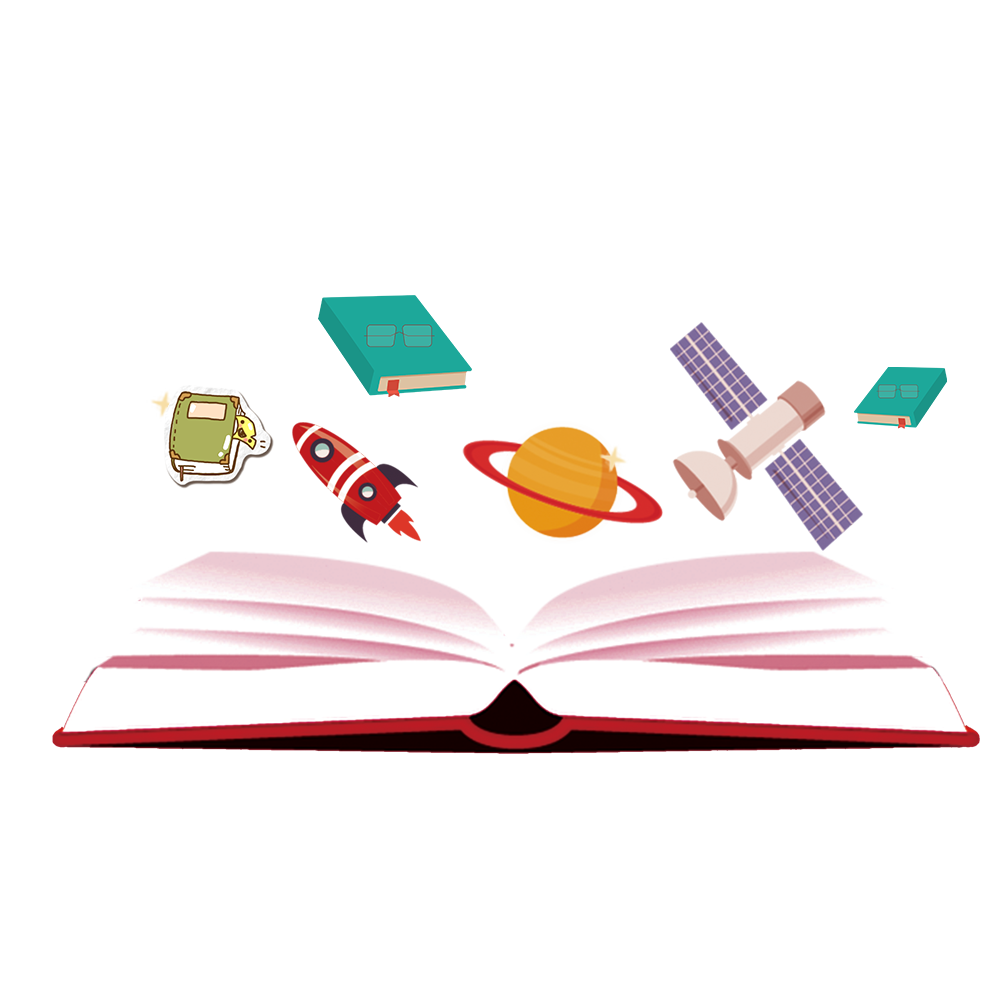 Môn Toán lớp 4
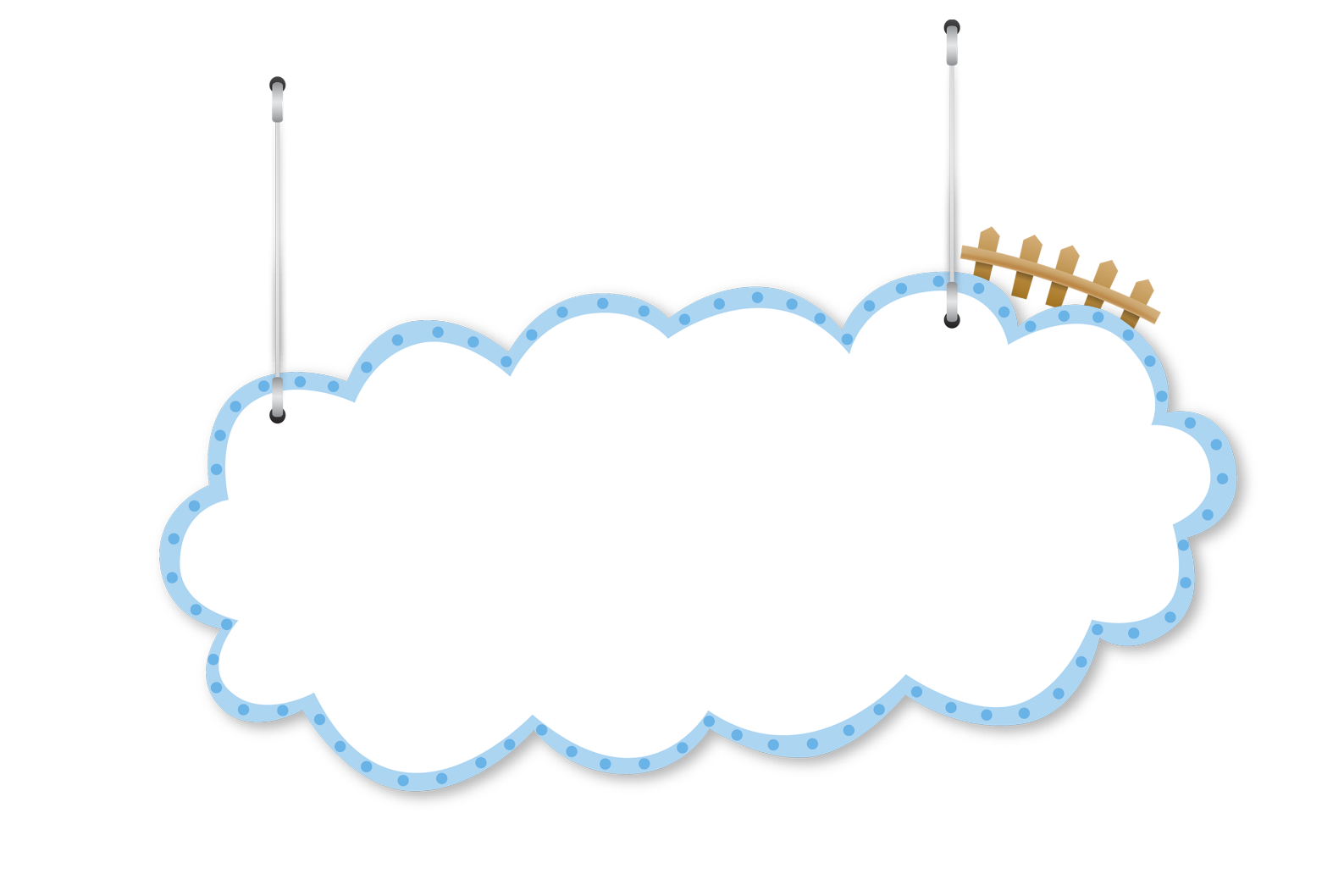 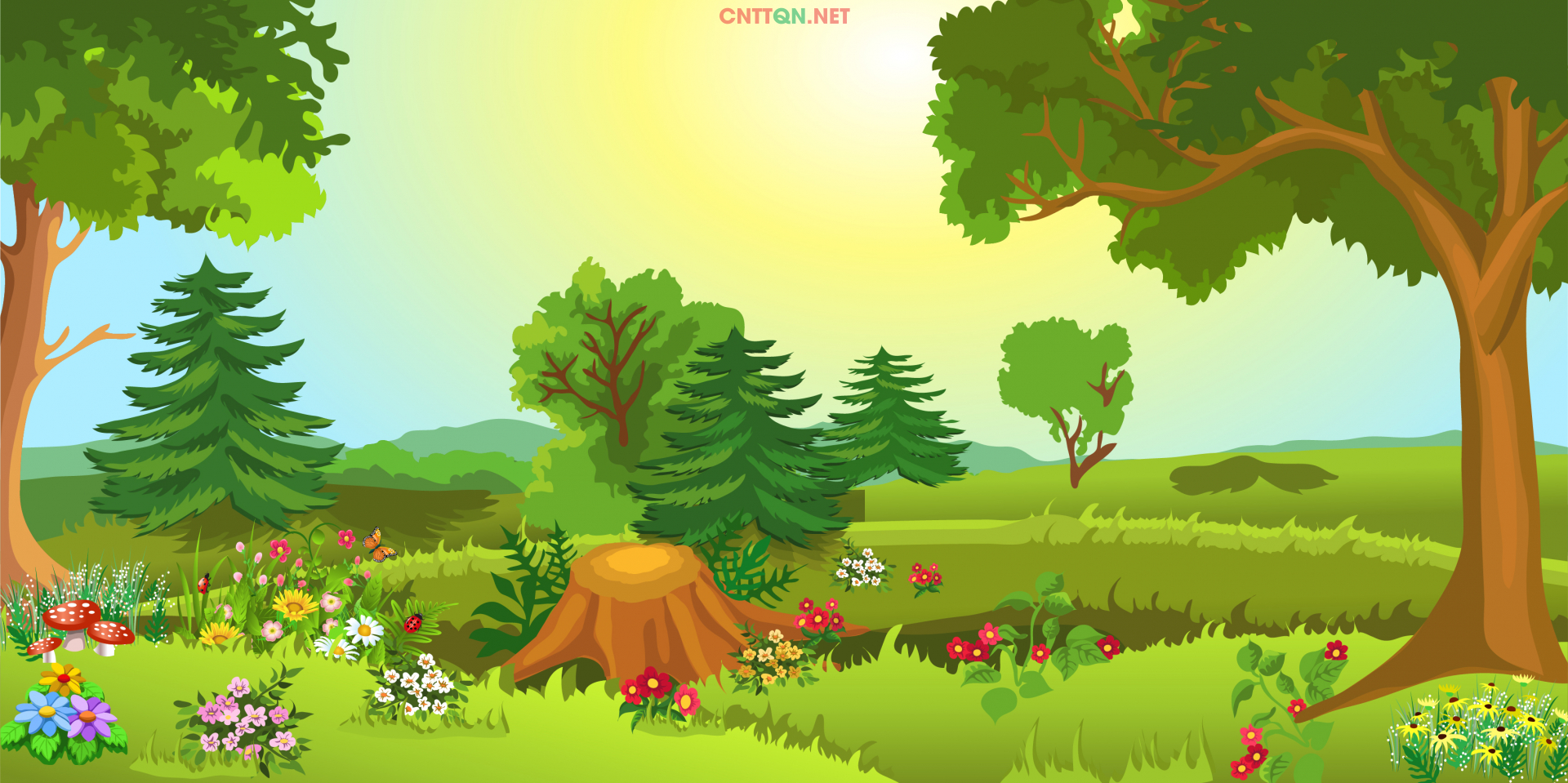 Giúp
ong
về
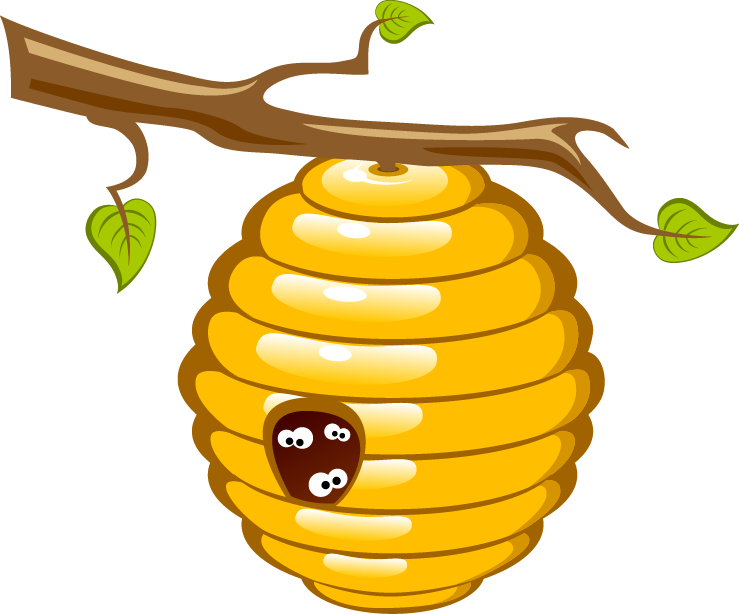 tổ
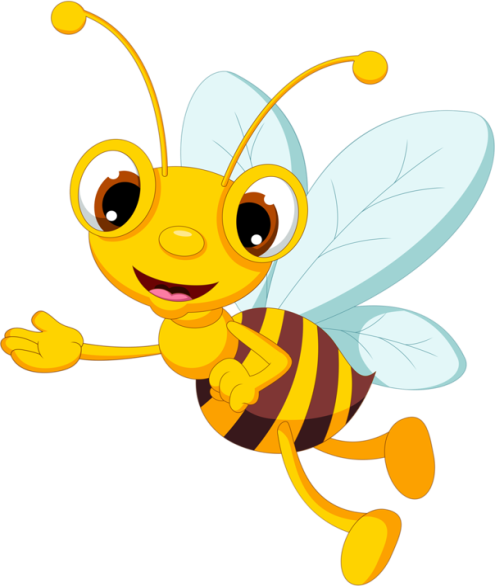 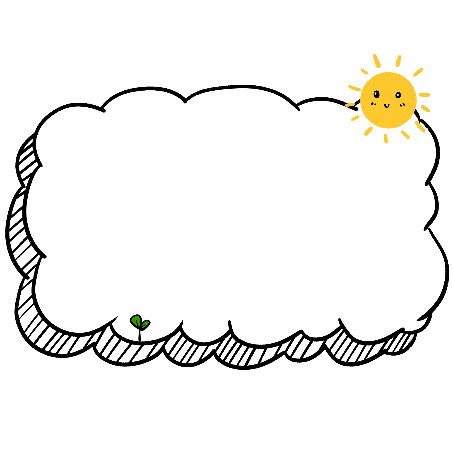 PLAY
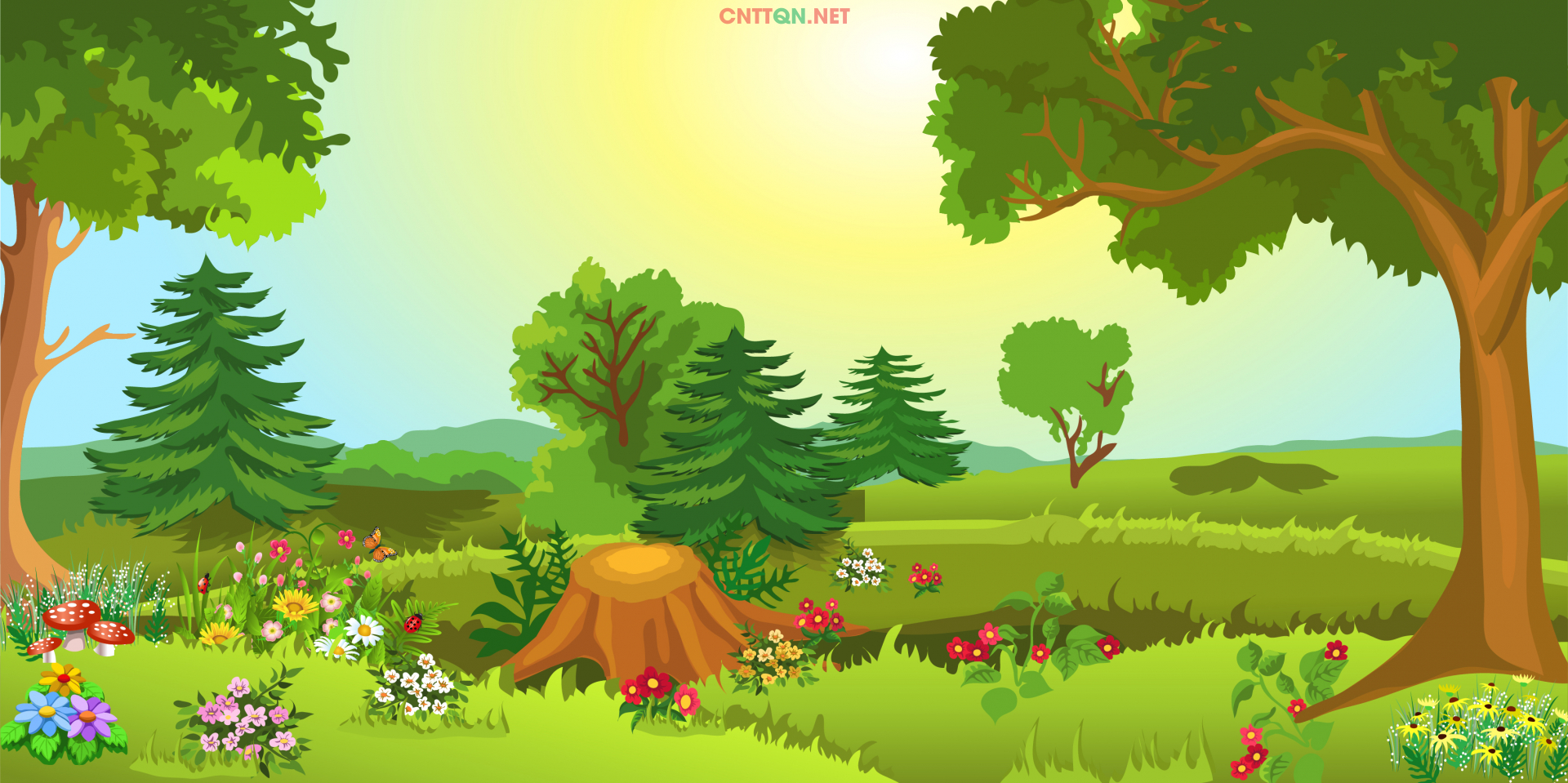 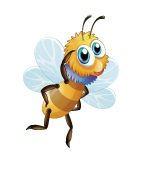 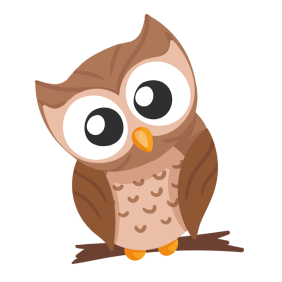 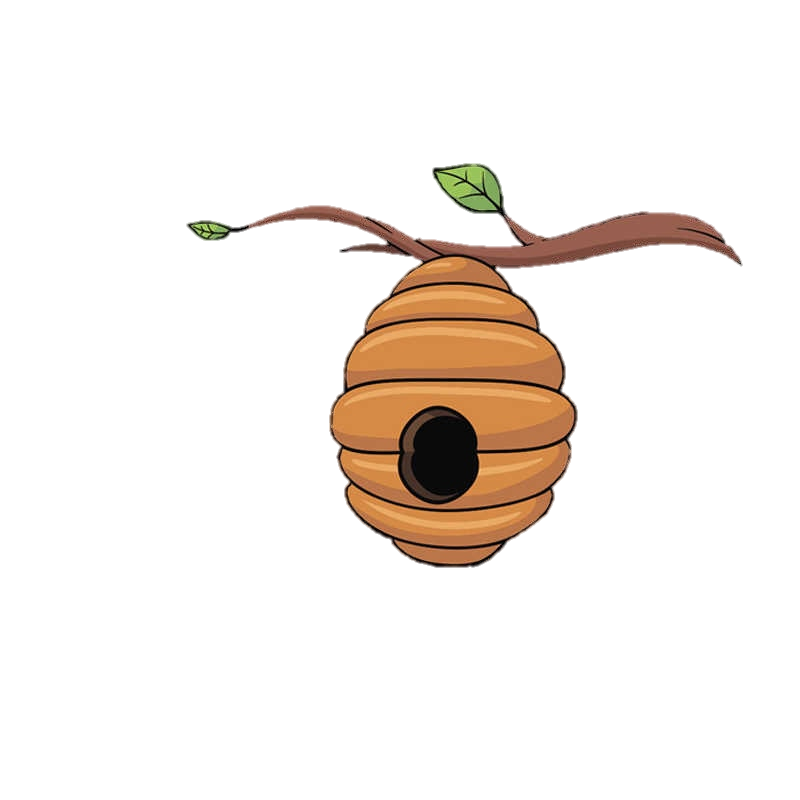 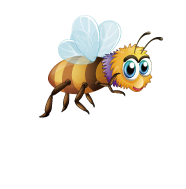 Bấm vào con ong qua câu hỏi
Bấm tổ ong kết thúc trò chơi
[Speaker Notes: Bấm vô con ong để tới câu hỏi. Bấm vô con cú để qua slide bài mới.]
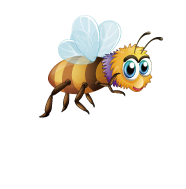 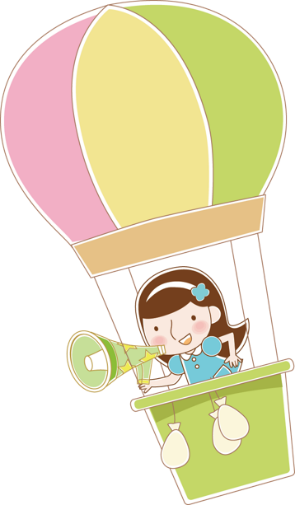 Trung bình cộng của 
10 và 20 là:
15
60
A
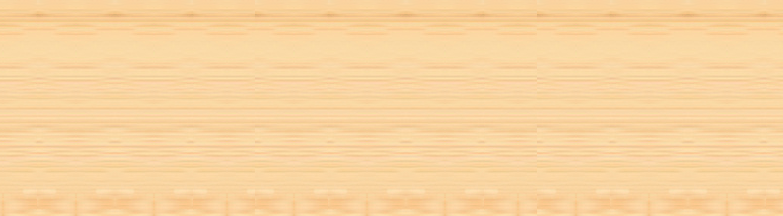 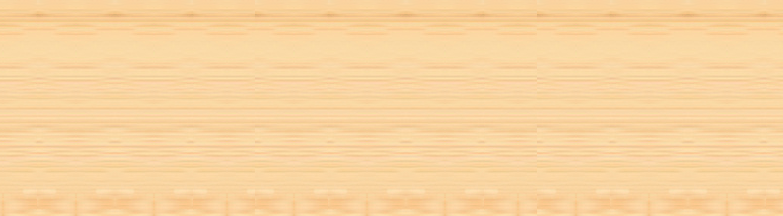 C
HẾT GIỜ
THỜI GIAN
0 : 10
0 : 09
0 : 08
0 : 07
0 : 06
0 : 05
0 : 04
0 : 03
0 : 02
0 : 01
0 : 00
10
20
D
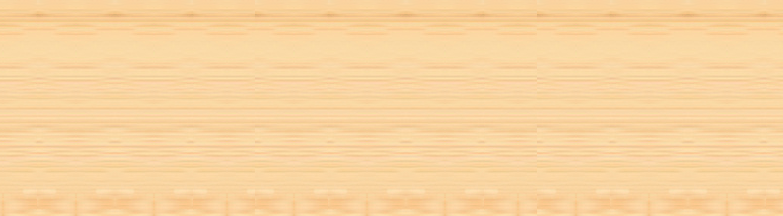 B
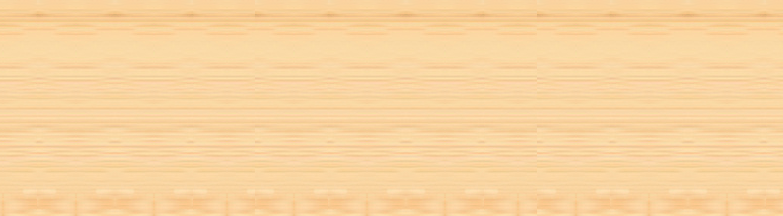 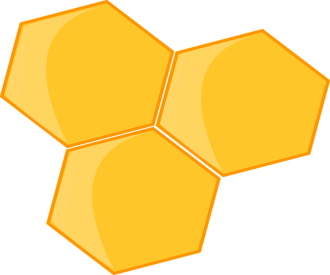 [Speaker Notes: Bấm vô A B C D để chọn đáp án. Bấm vào hình 3 tổ ong ở dưới để quay về slide trò chơi.]
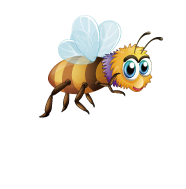 Em hãy chọn đáp án đúng trong các câu sau :
Muốn tìm số trung bình cộng của nhiều số, ta tính hiệu của các số đó, rồi chia tổng đó cho 2.
A
Muốn tìm số trung bình cộng của nhiều số, ta tính tổng của các số đó, rồi chia tổng đó cho 2.
B
THỜI GIAN
0 : 10
0 : 09
0 : 08
0 : 07
0 : 06
0 : 05
0 : 04
0 : 03
0 : 02
0 : 01
0 : 00
HẾT GIỜ
Muốn tìm số trung bình cộng của nhiều số, ta tính tổng của các số đó, rồi chia tổng đó cho 3.
C
Muốn tìm số trung bình cộng của nhiều số, ta tính tổng của các số đó, rồi chia tổng đó cho số các số hạng.
D
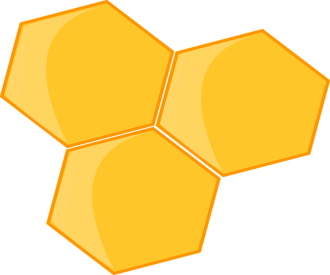 [Speaker Notes: Bấm vô A B C D để chọn đáp án. Bấm vào hình 3 tổ ong ở dưới để quay về slide trò chơi.]
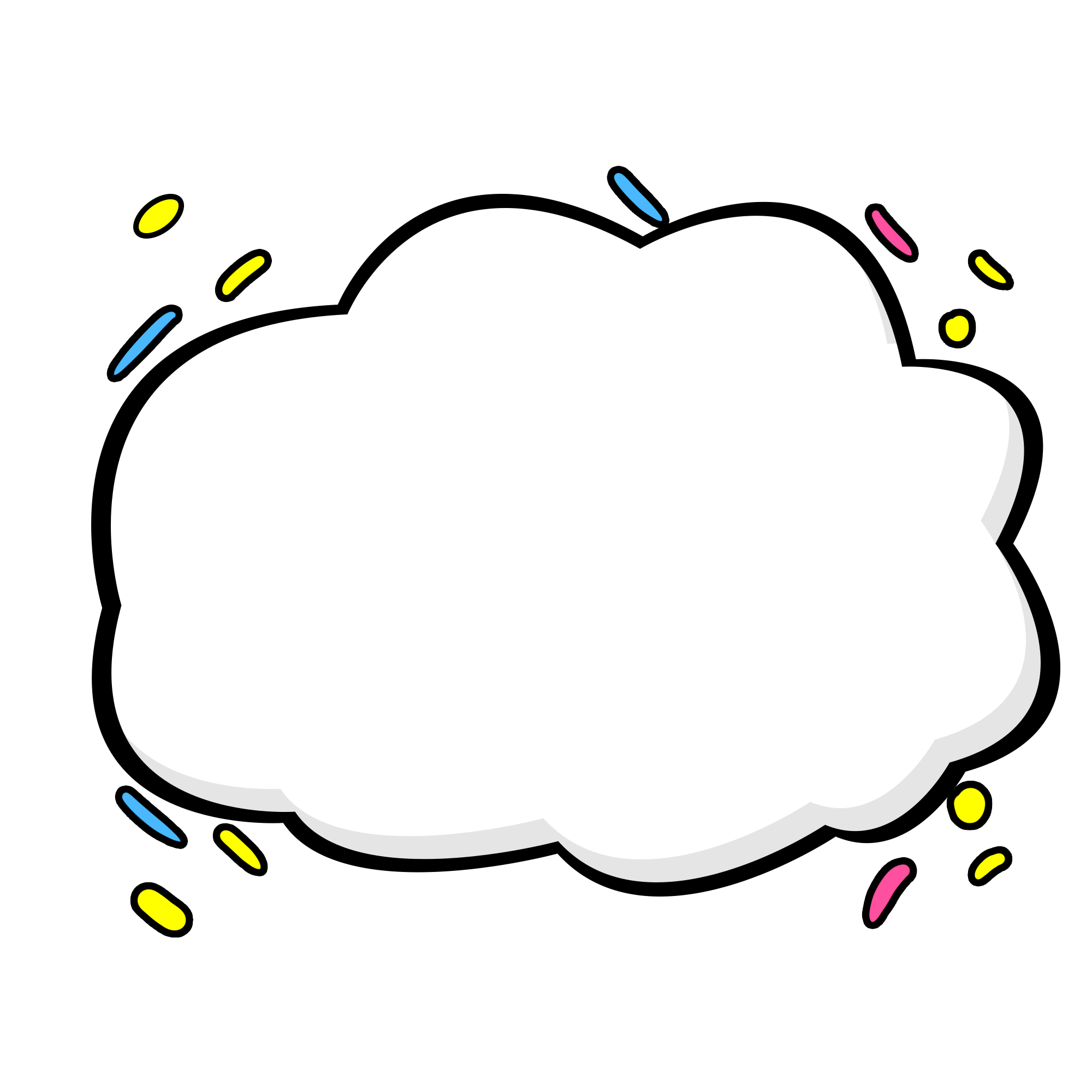 Biểu đồ
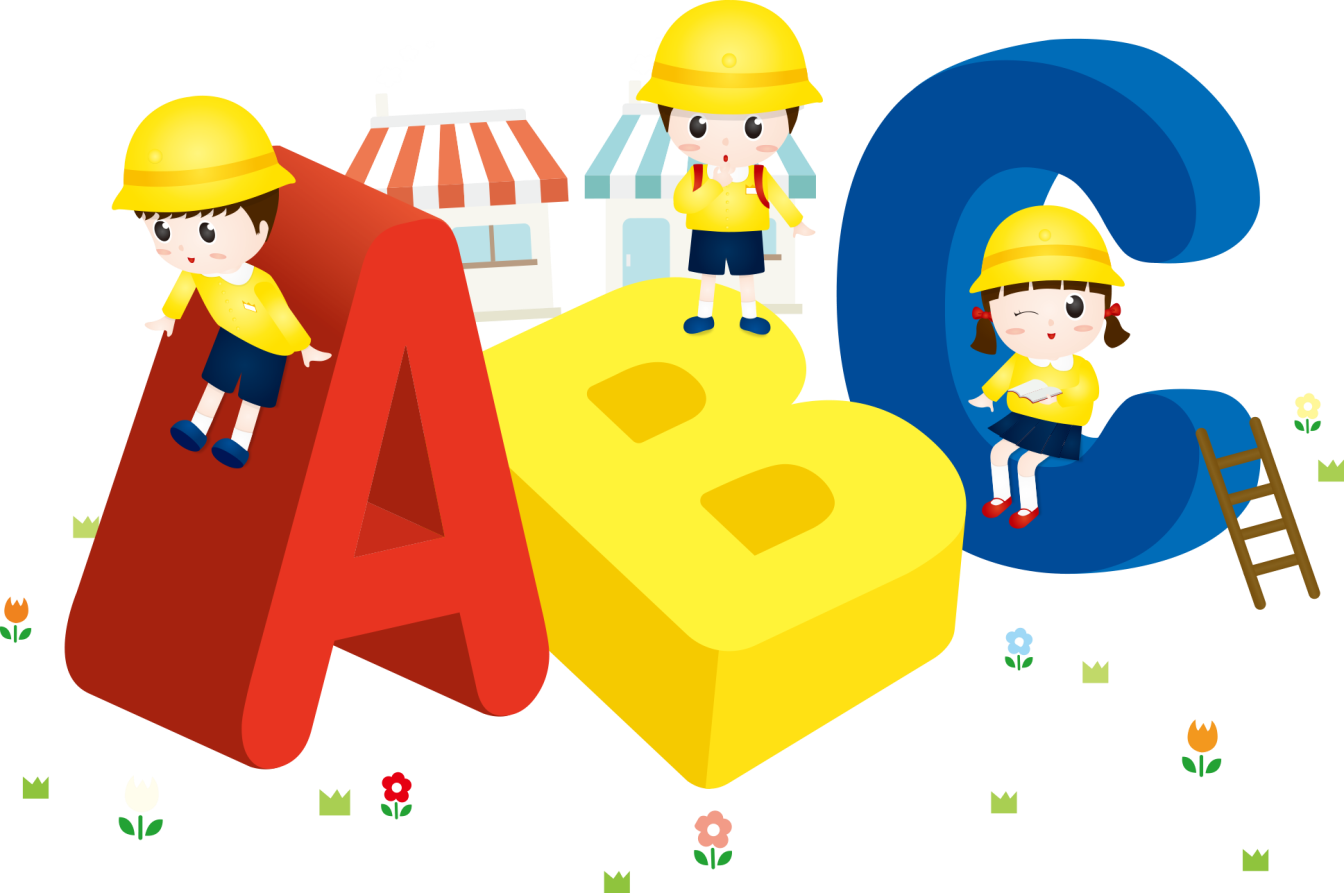 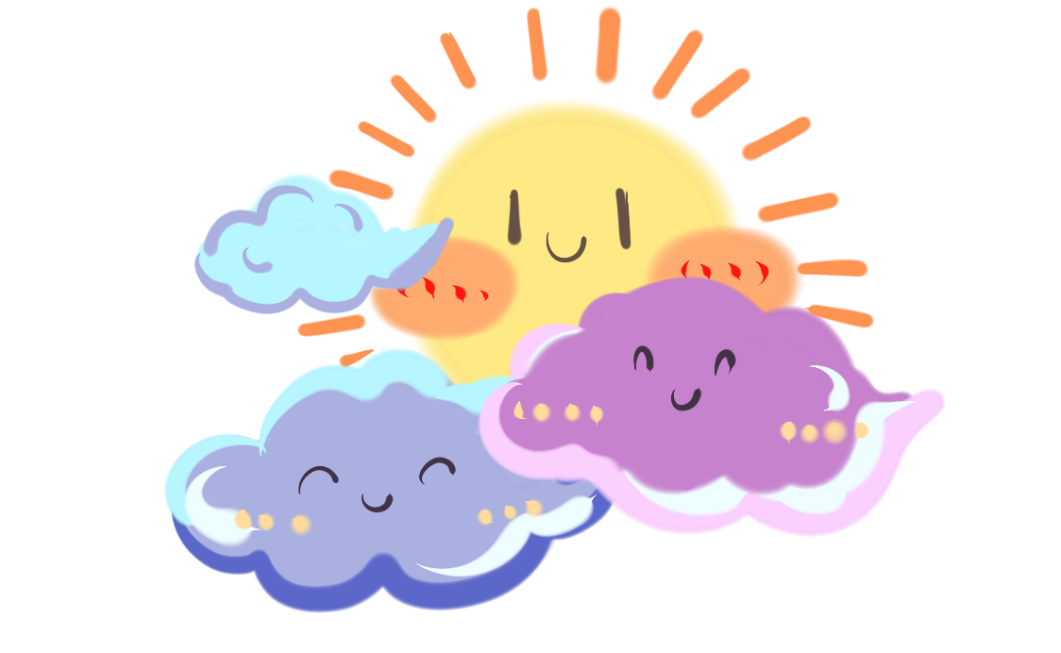 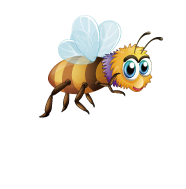 MỤC TIÊU
Bước đầu có hiểu biết về biểu đồ tranh
Biết đọc thông tin trên biểu đồ và trả lời các câu hỏi liên quan
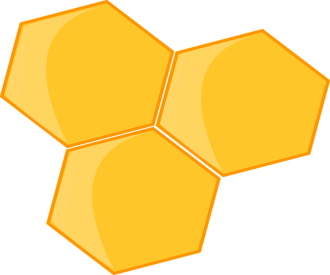 [Speaker Notes: Bấm vô A B C D để chọn đáp án. Bấm vào hình 3 tổ ong ở dưới để quay về slide trò chơi.]
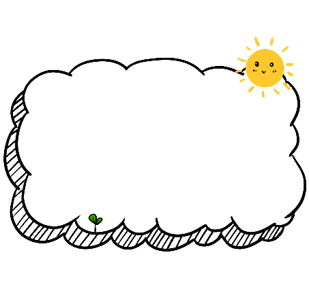 Các con của năm gia đình
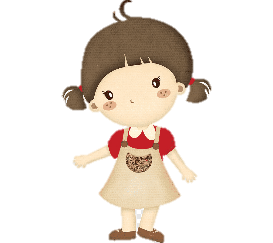 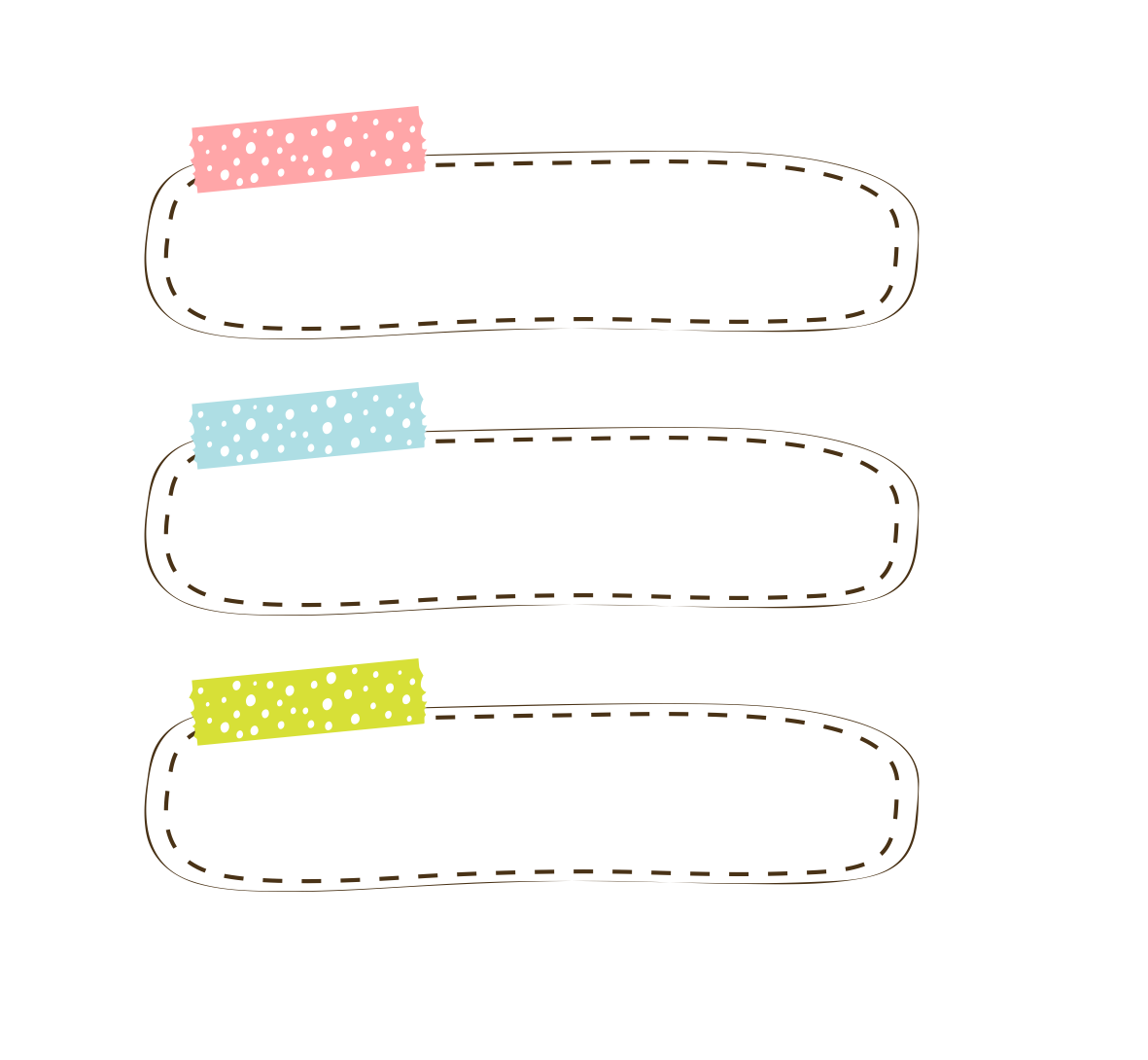 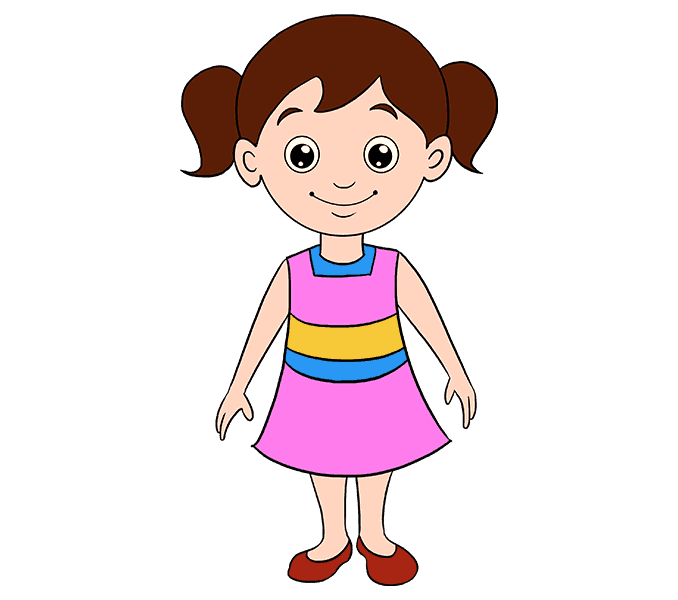 Gia đình cô Mai
Biểu đồ cho biết 
điều gì?
Gia đình cô Lan
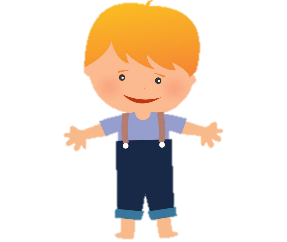 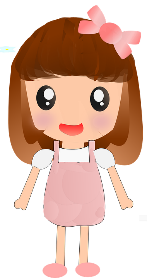 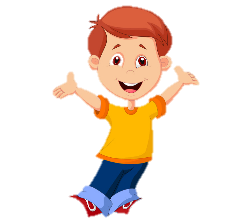 Gia đình cô Hồng
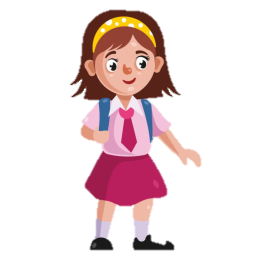 Gia đình cô Đào
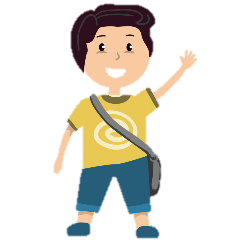 Gia đình cô Cúc
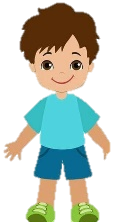 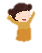 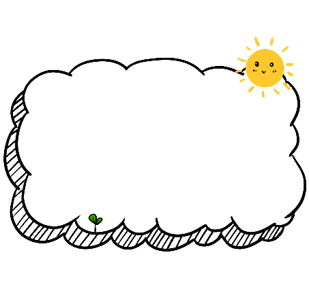 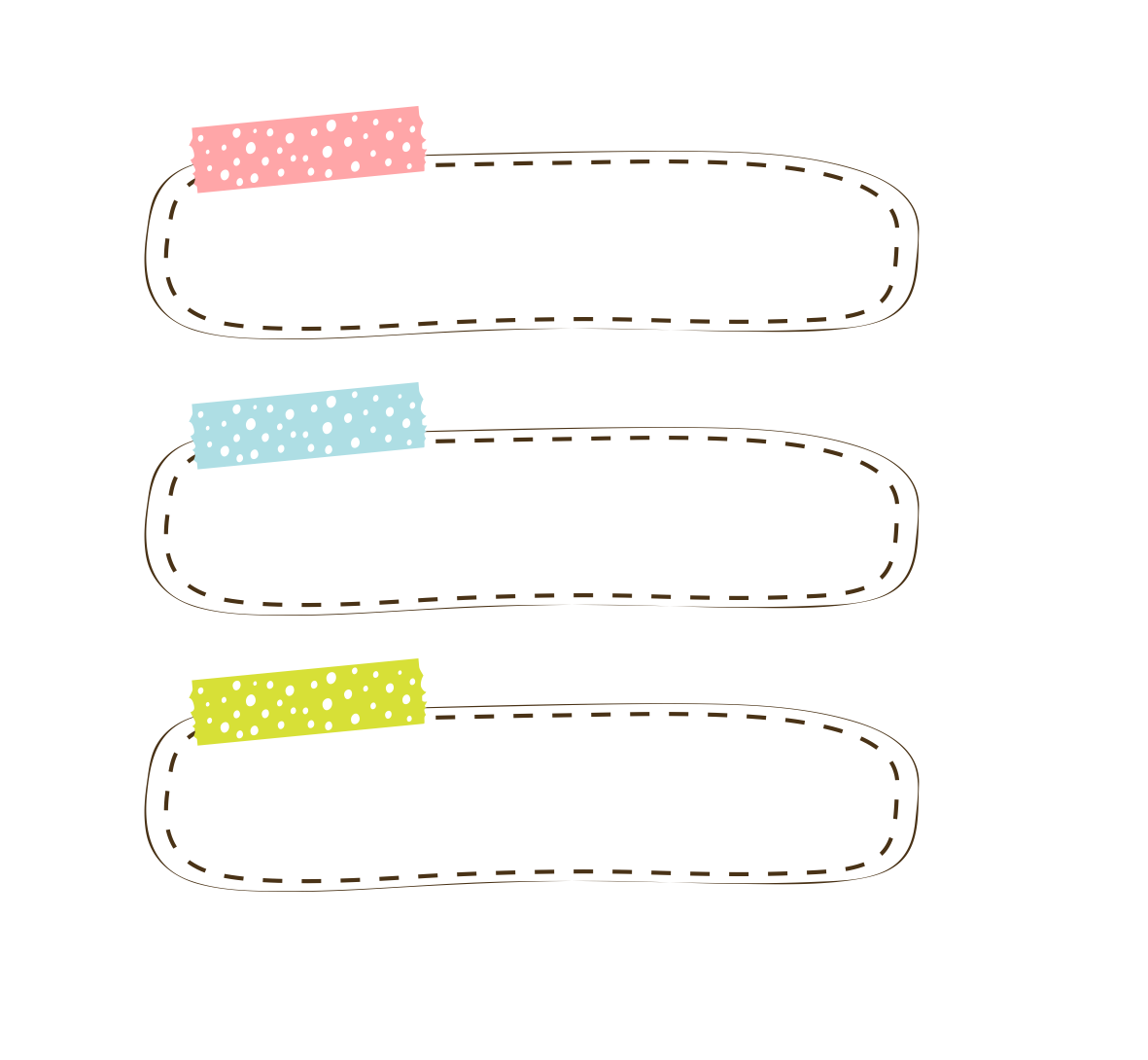 Các con của năm gia đình
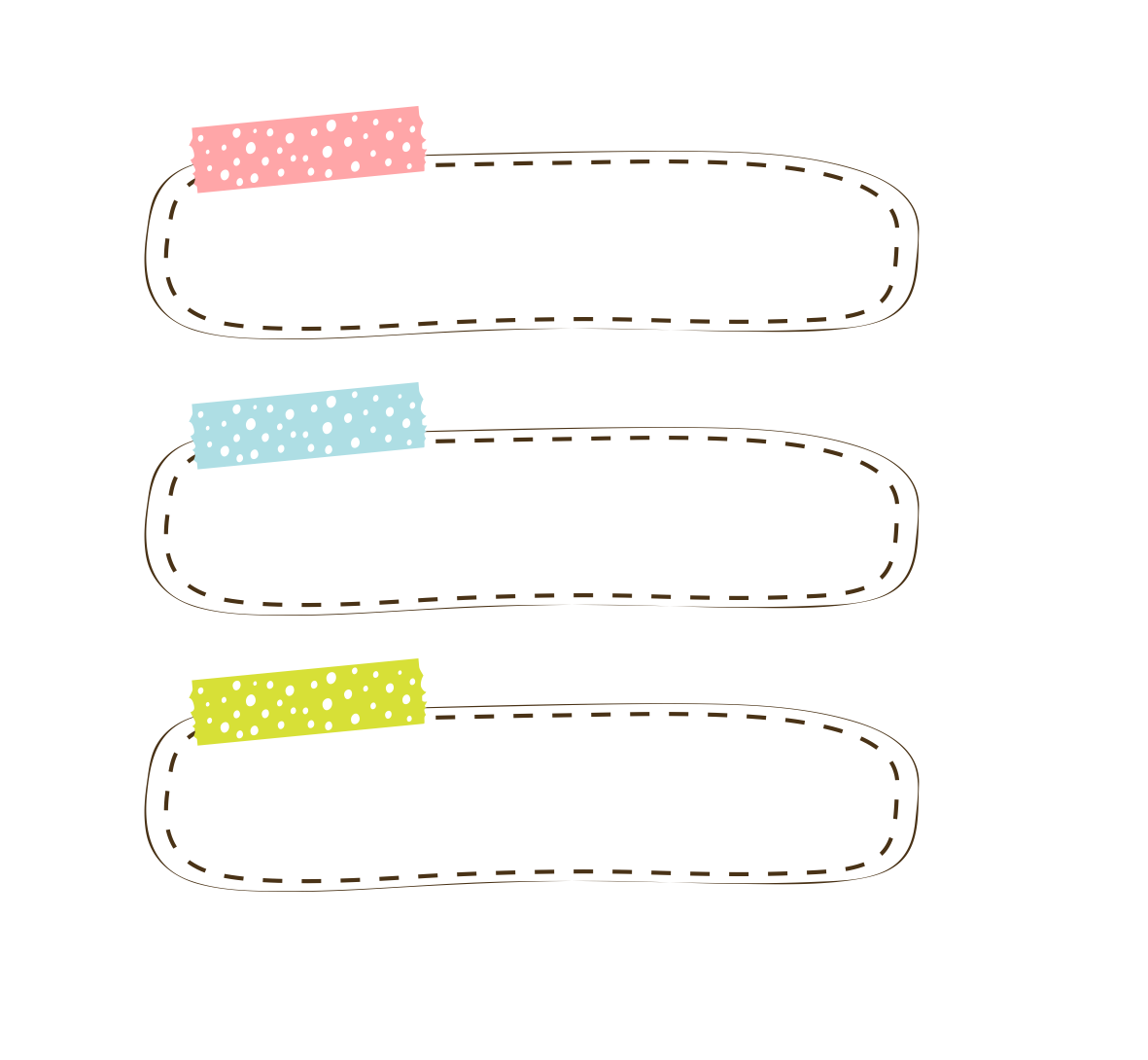 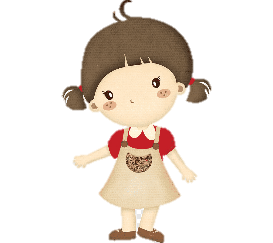 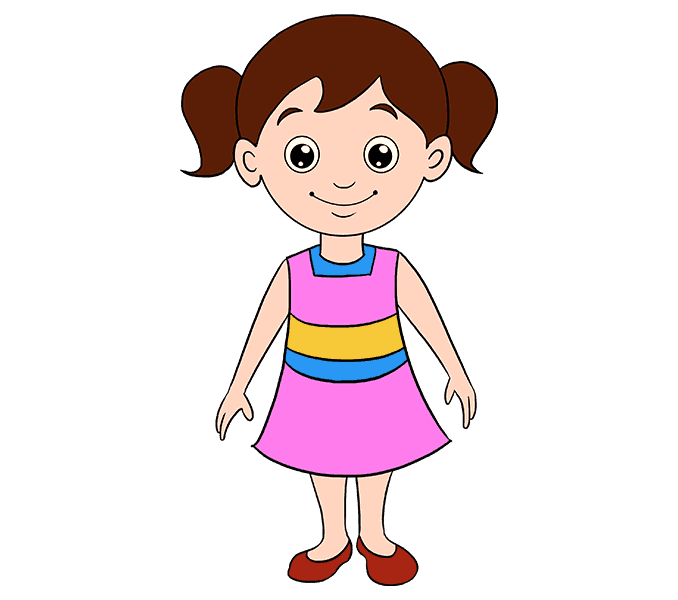 Gia đình cô Mai
Biểu đồ có 2 cột:
Biểu đồ có mấy cột, mỗi cột nêu điều gì?
Gia đình cô Lan
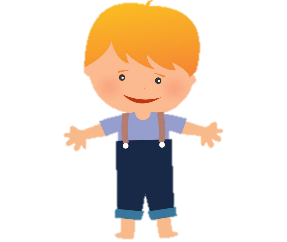 - Cột bên trái: ghi tên của các gia đình
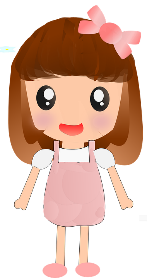 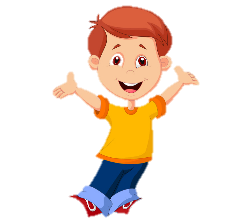 Gia đình cô Hồng
- Cột bên phải: Cho biết số con, số con trai, số con gái trong mỗi gia đình đó.
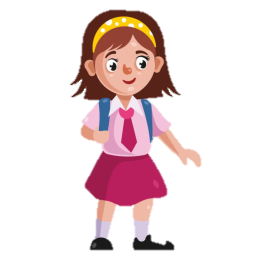 Gia đình cô Đào
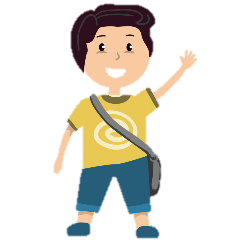 Gia đình cô Cúc
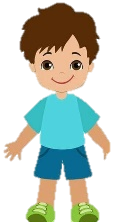 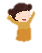 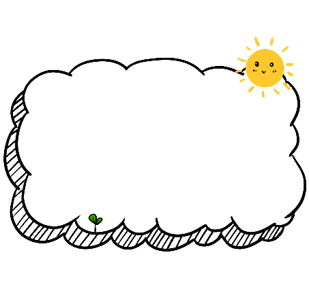 Các con của năm gia đình
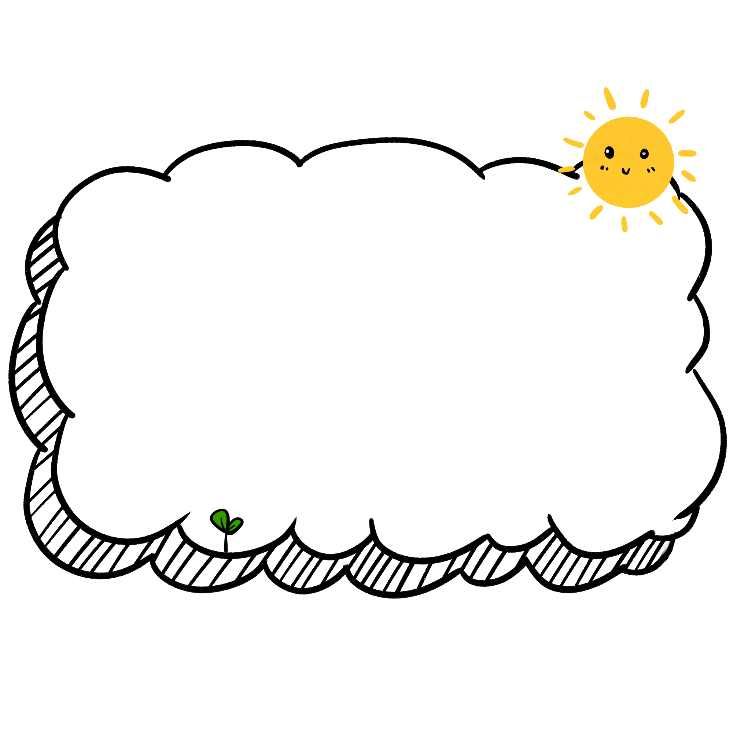 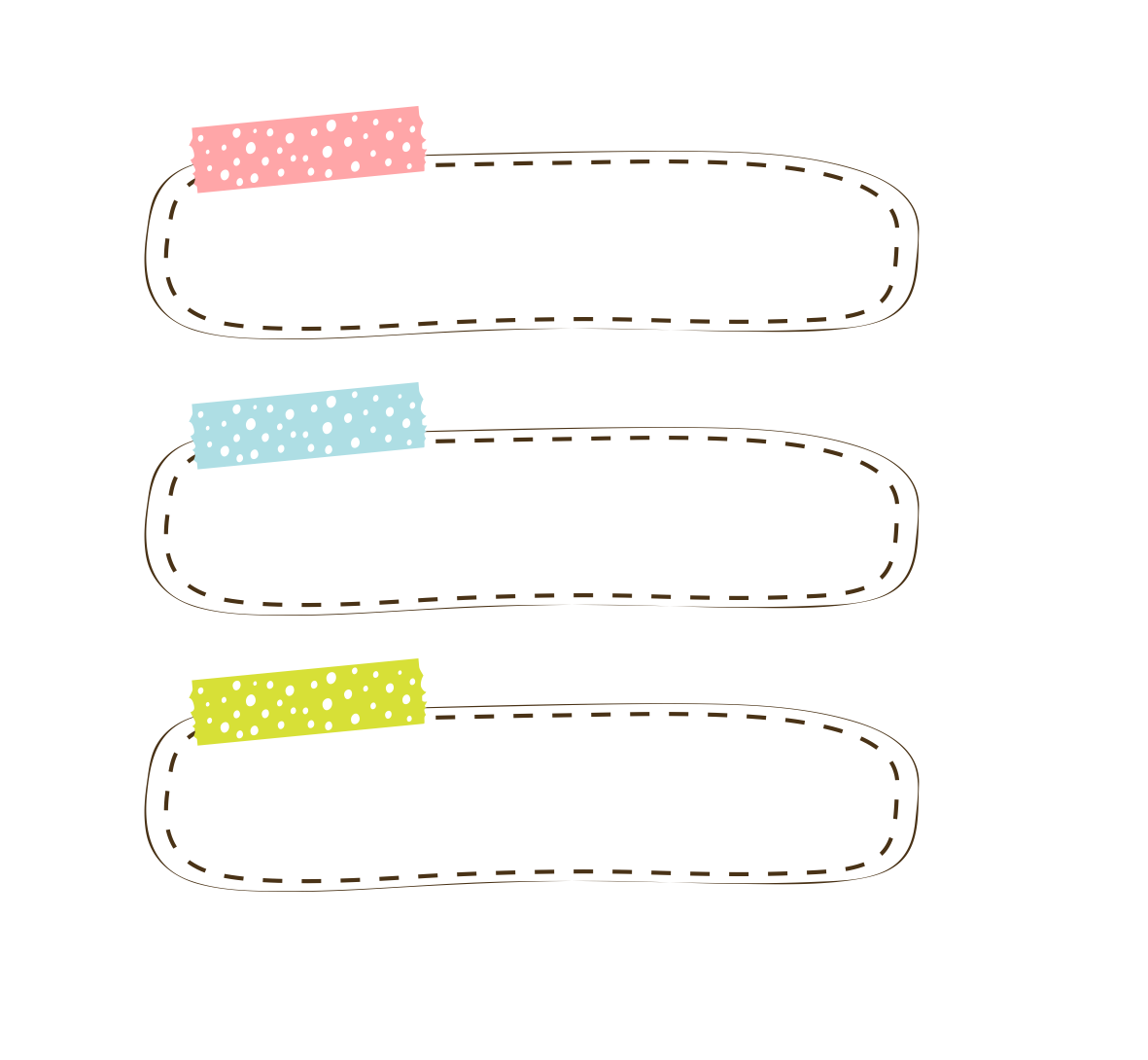 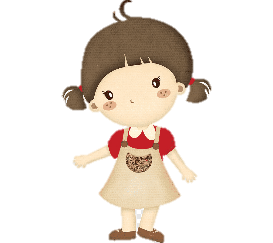 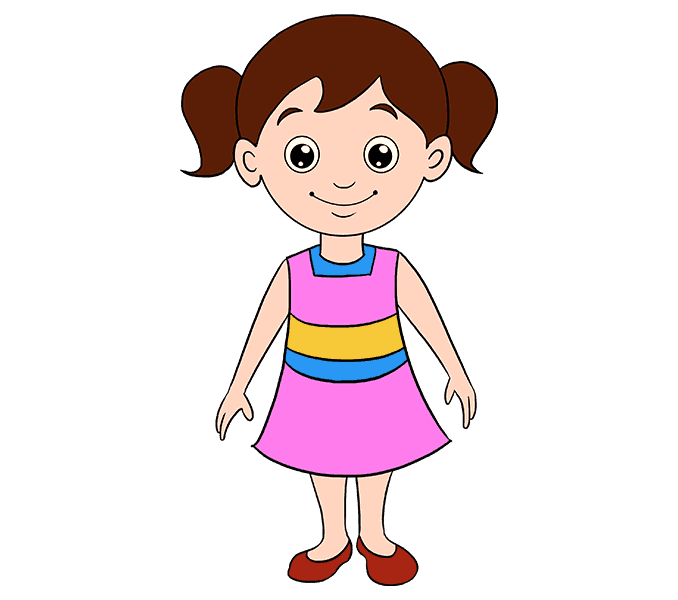 Gia đình cô Mai
Biểu đồ có mấy dòng, mỗi dòng cho biết điều gì?
Gia đình cô Lan
Biểu đồ có 5 dòng.
Mỗi dòng cho biết tên các gia đình và số con, số con trai, số con gái trong mỗi gia đình đó.
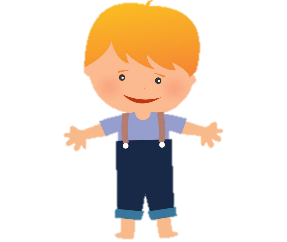 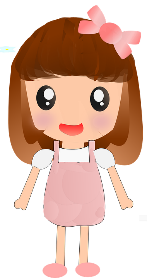 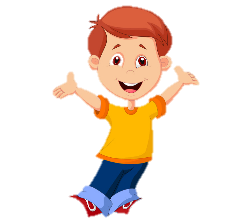 Gia đình cô Hồng
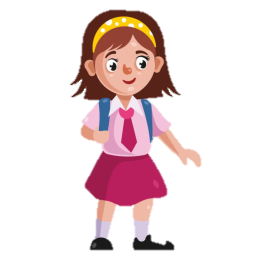 Gia đình cô Đào
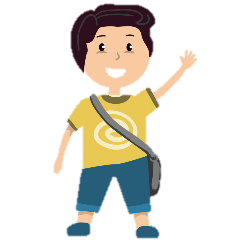 Gia đình cô Cúc
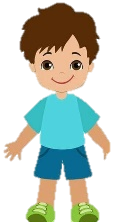 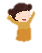 Gia đình cô Mai có 2 con gái
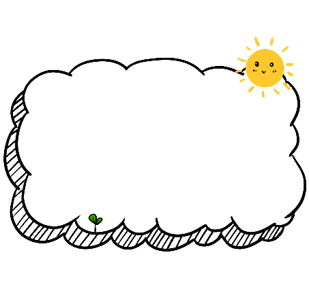 Các con của năm gia đình
Gia đình cô Hồng 2 người con, 1 người con trai, 1 người con gái
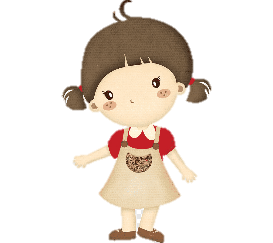 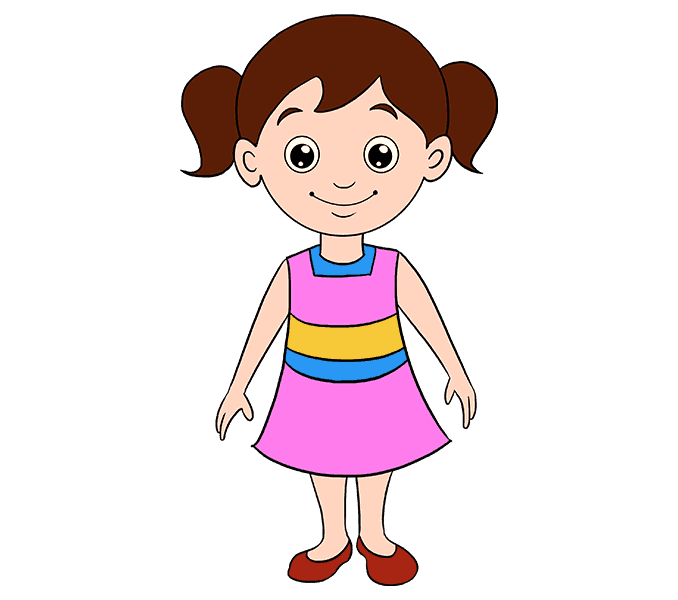 Gia đình cô Mai
Gia đình cô Lan
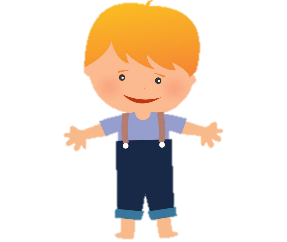 Gia đình cô Lan có 1 người con trai
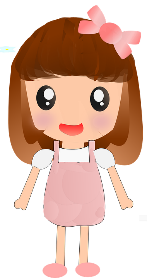 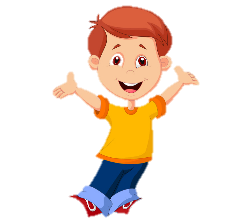 Gia đình cô Hồng
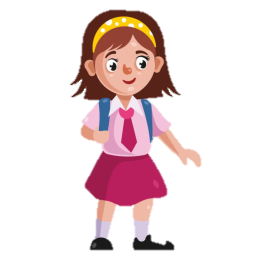 Gia đình cô Đào
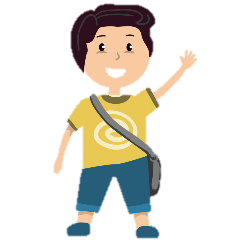 Gia đình cô Cúc
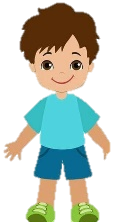 Gia đình cô Đào có 1 người con gái
Gia đình cô Cúc có 2 người con trai
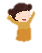 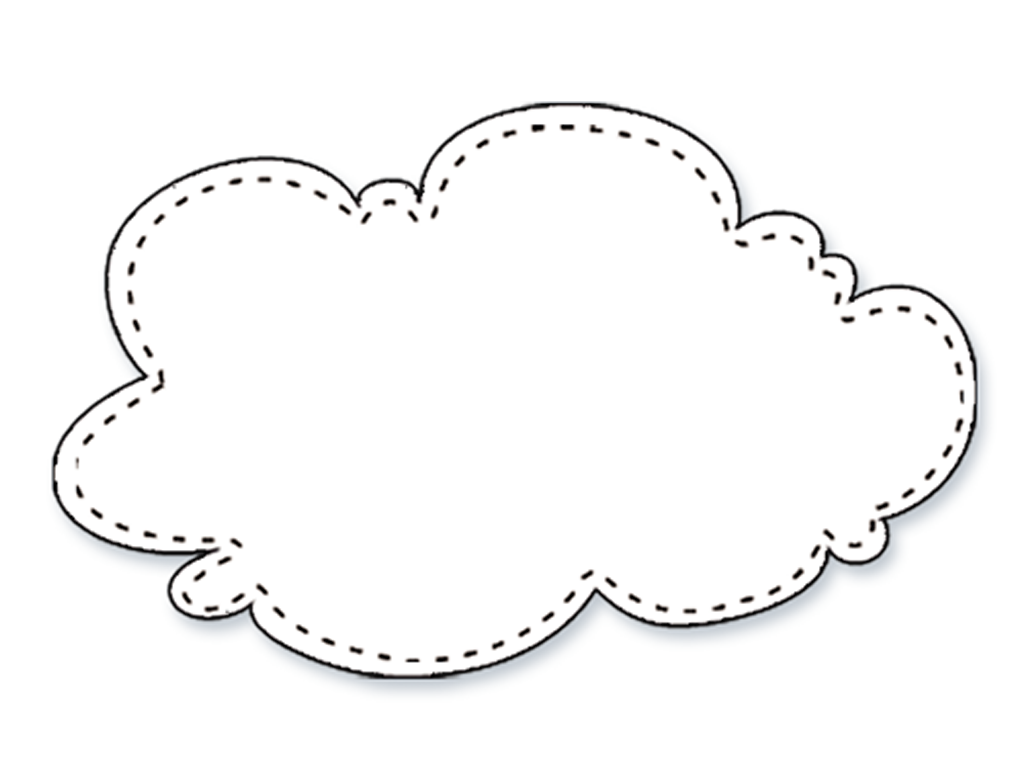 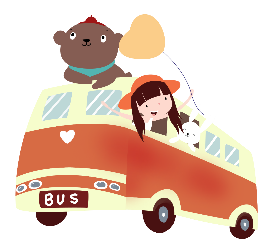 Luyện tập
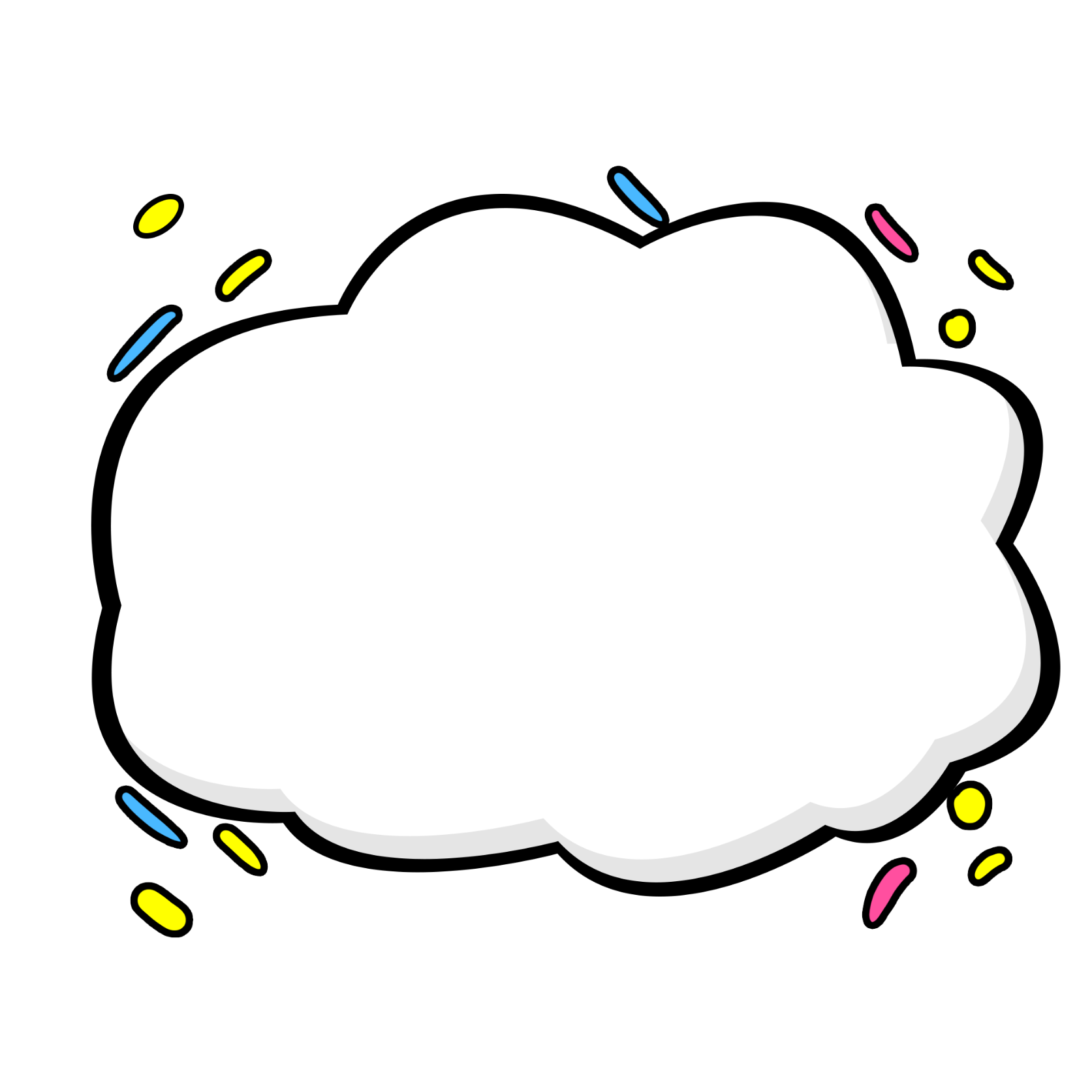 Phóng
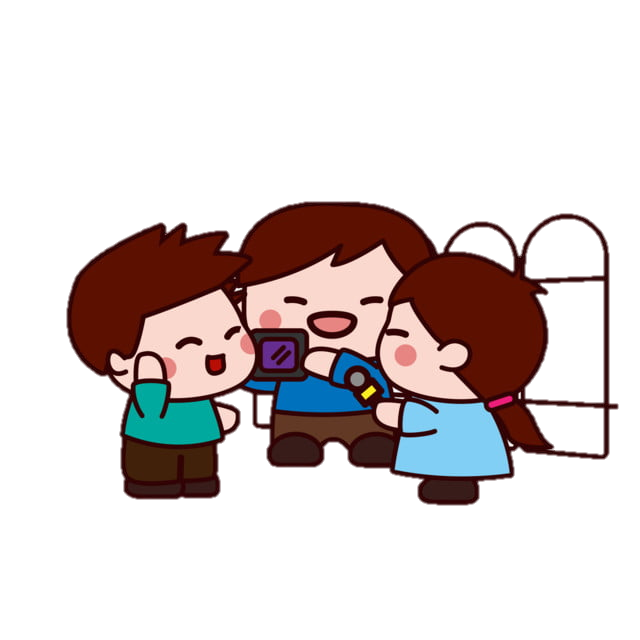 viên
nhí
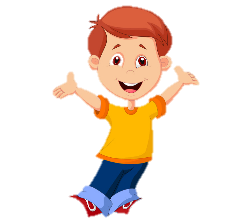 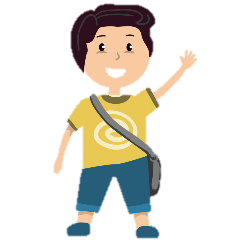 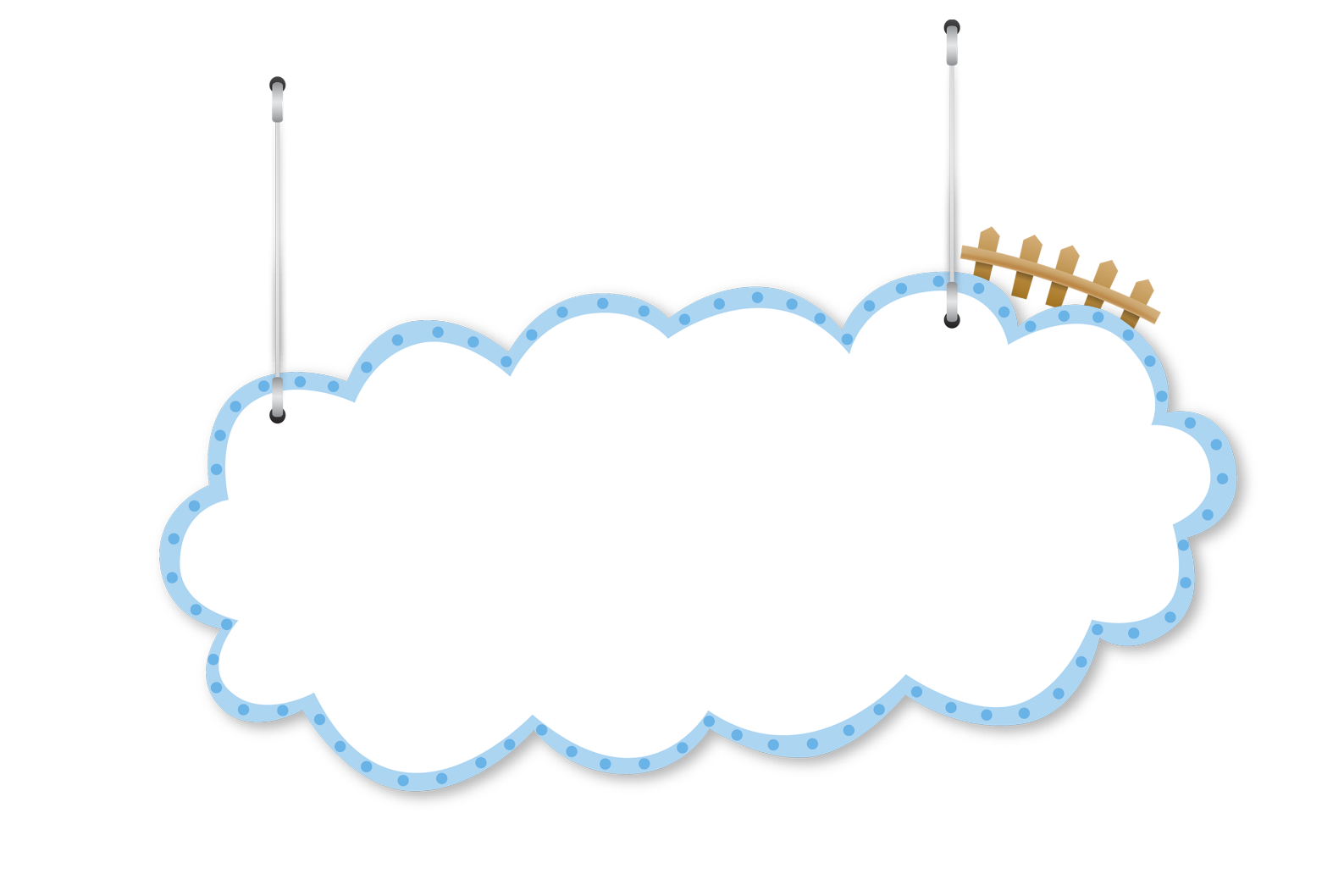 Bài 1: Biểu đồ dưới đây nói về các môn thể thao khối lớp Bốn tham gia
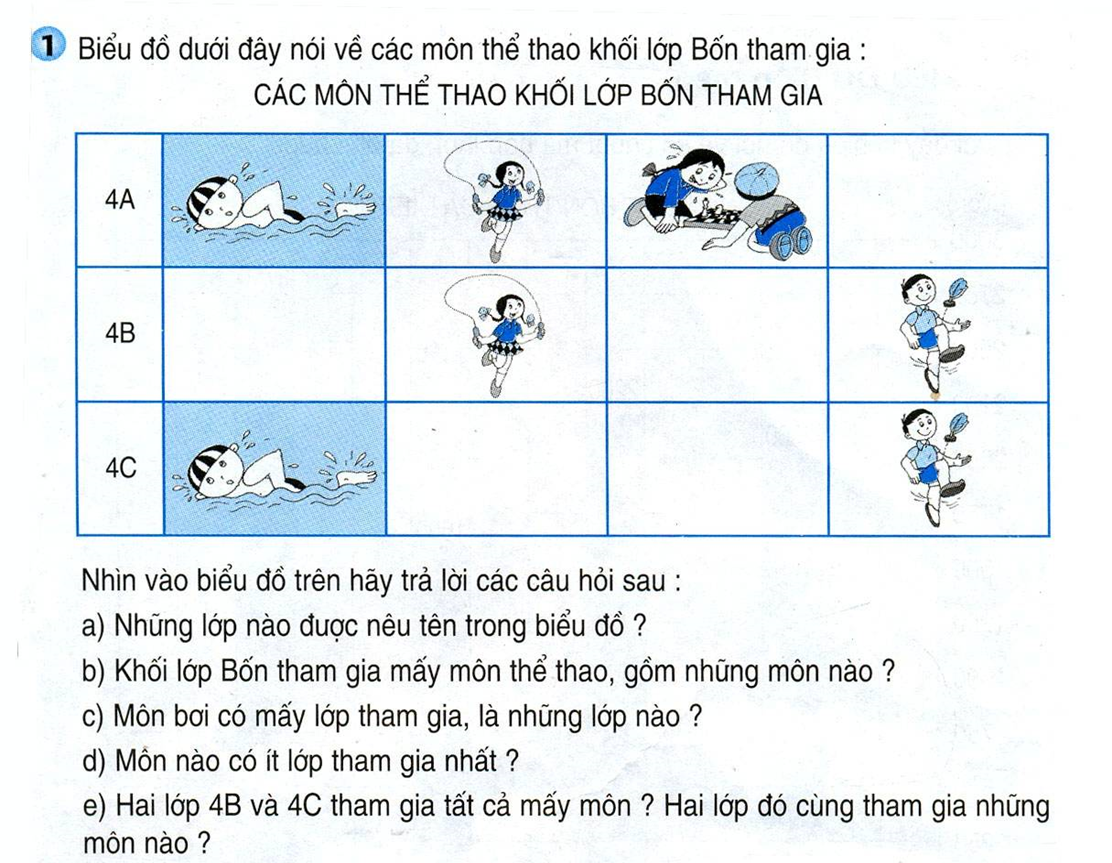 Những lớp nào được nêu tên trong biểu đồ?
Lớp 4A, 4B, 4C
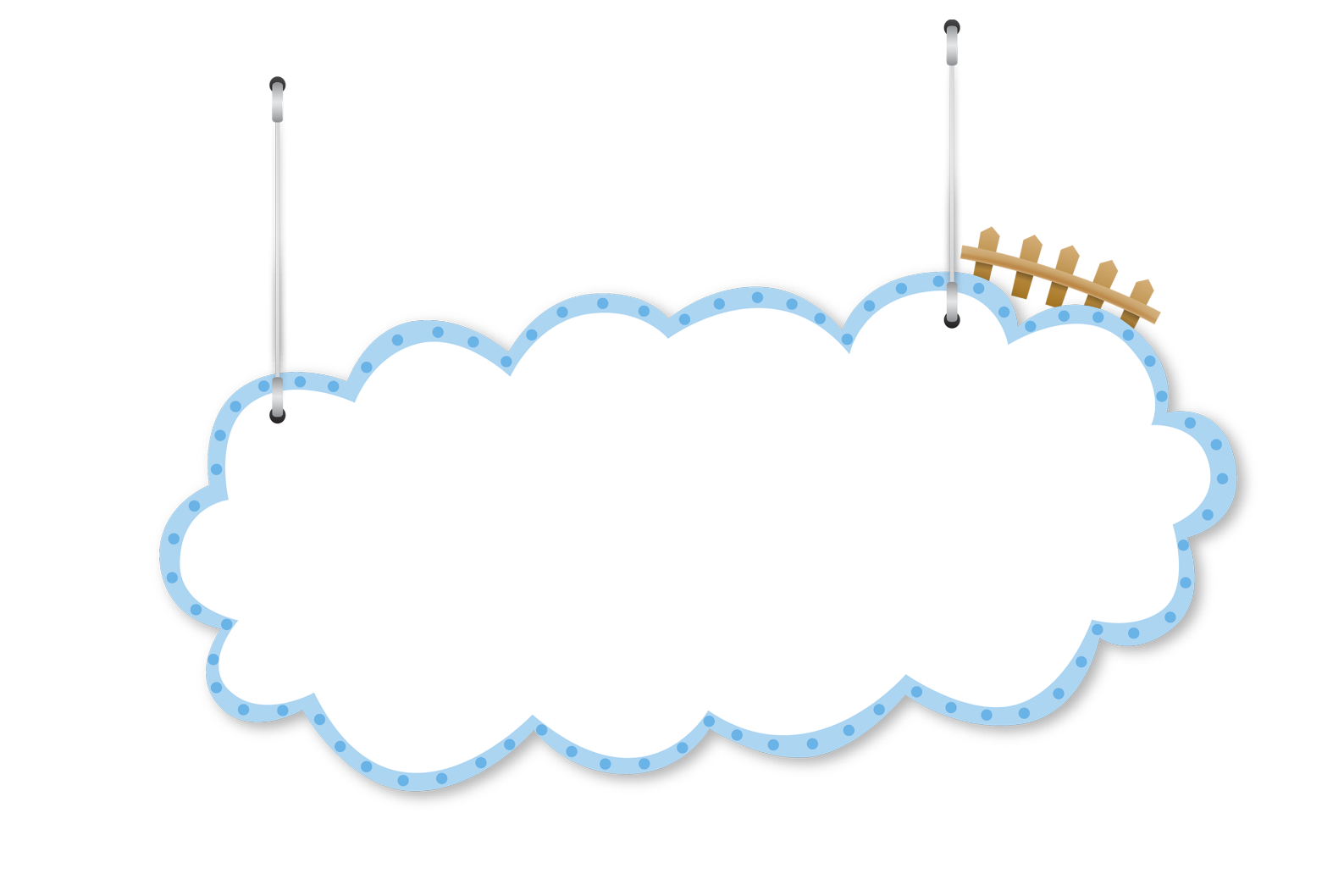 Bài 1: Biểu đồ dưới đây nói về các môn thể thao khối lớp Bốn tham gia
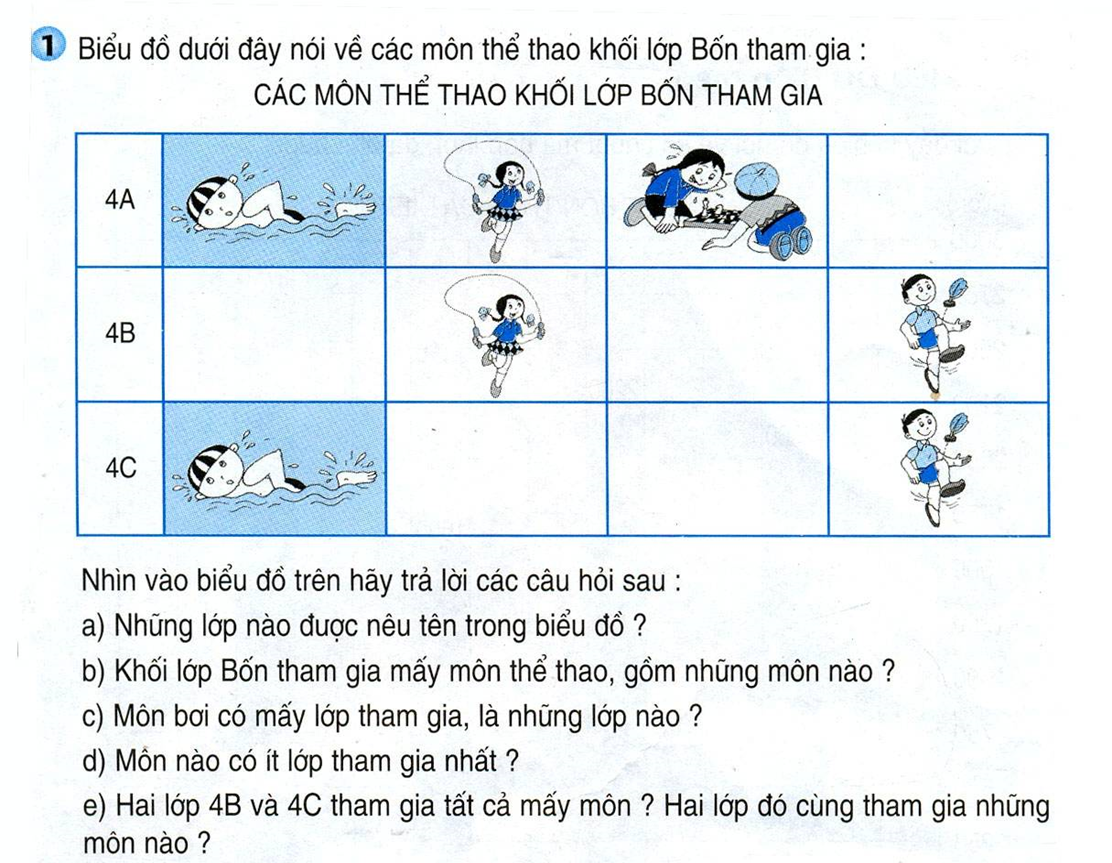 Khối lớp Bốn tham gia mấy môn thể thao, gồm những môn nào?
Khối lớp Bốn tham gia 4 môn thể thao, gồm bơi lội, nhảy dây, đánh cờ, đá cầu
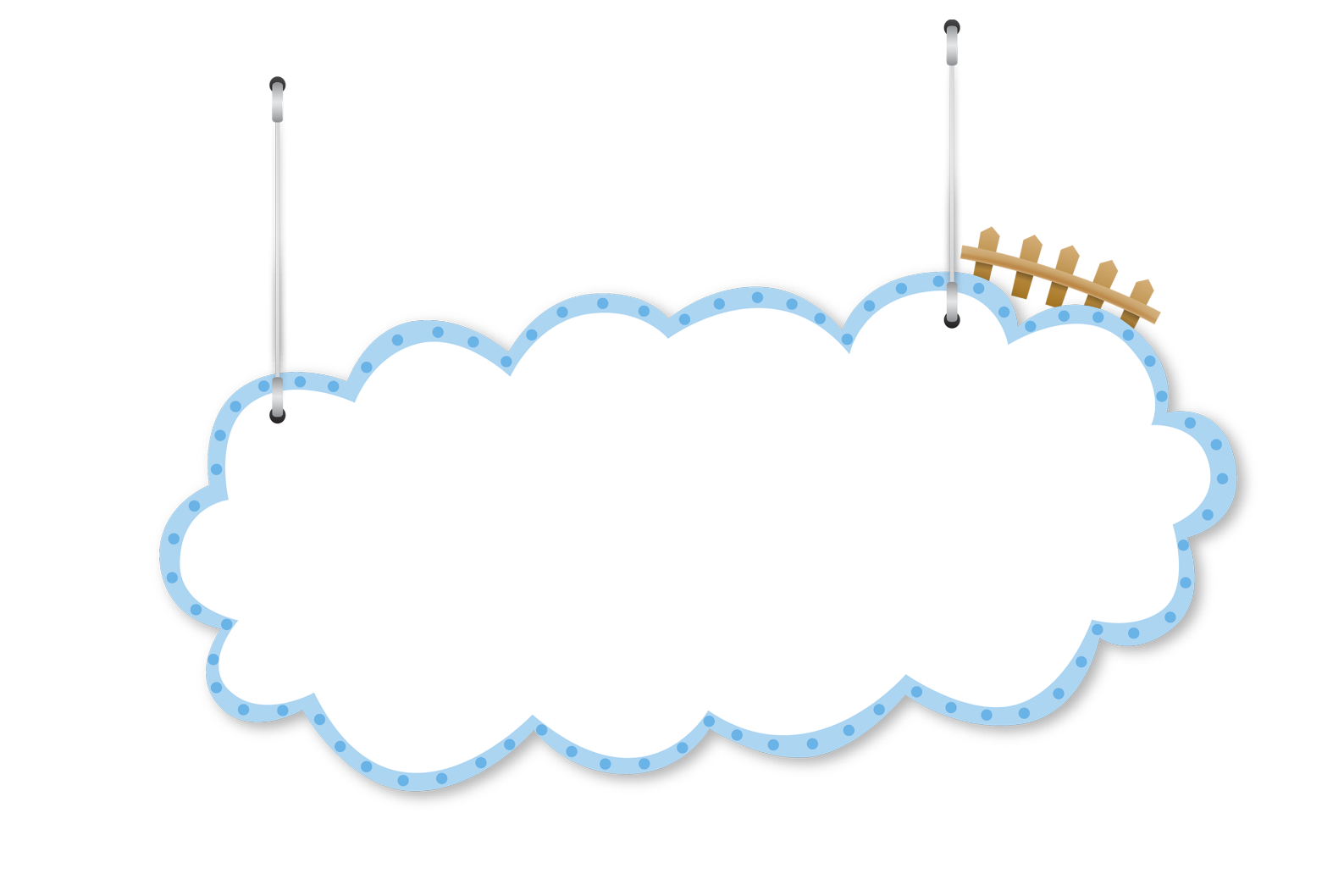 Bài 1: Biểu đồ dưới đây nói về các môn thể thao khối lớp Bốn tham gia
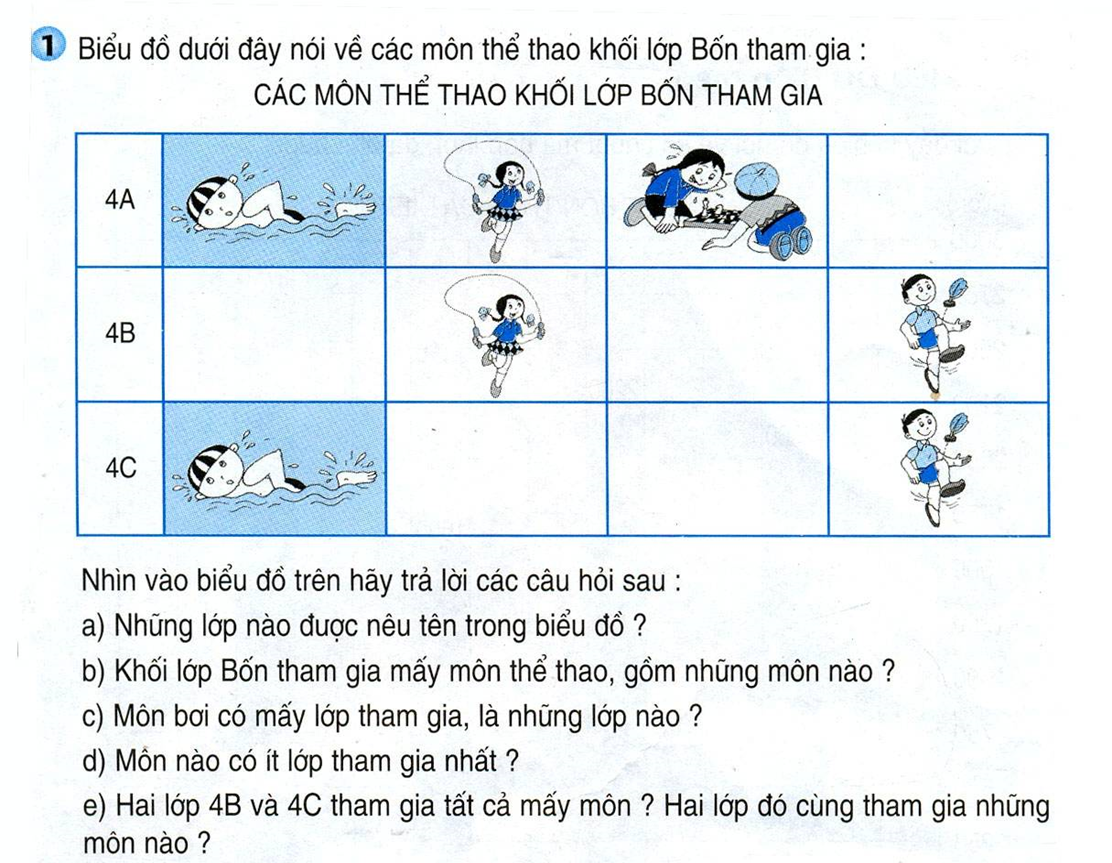 Môn bơi có mấy lớp tham gia, là những lớp nào?
Môn bơi có 2 lớp tham gia, là lớp 4A và 4C
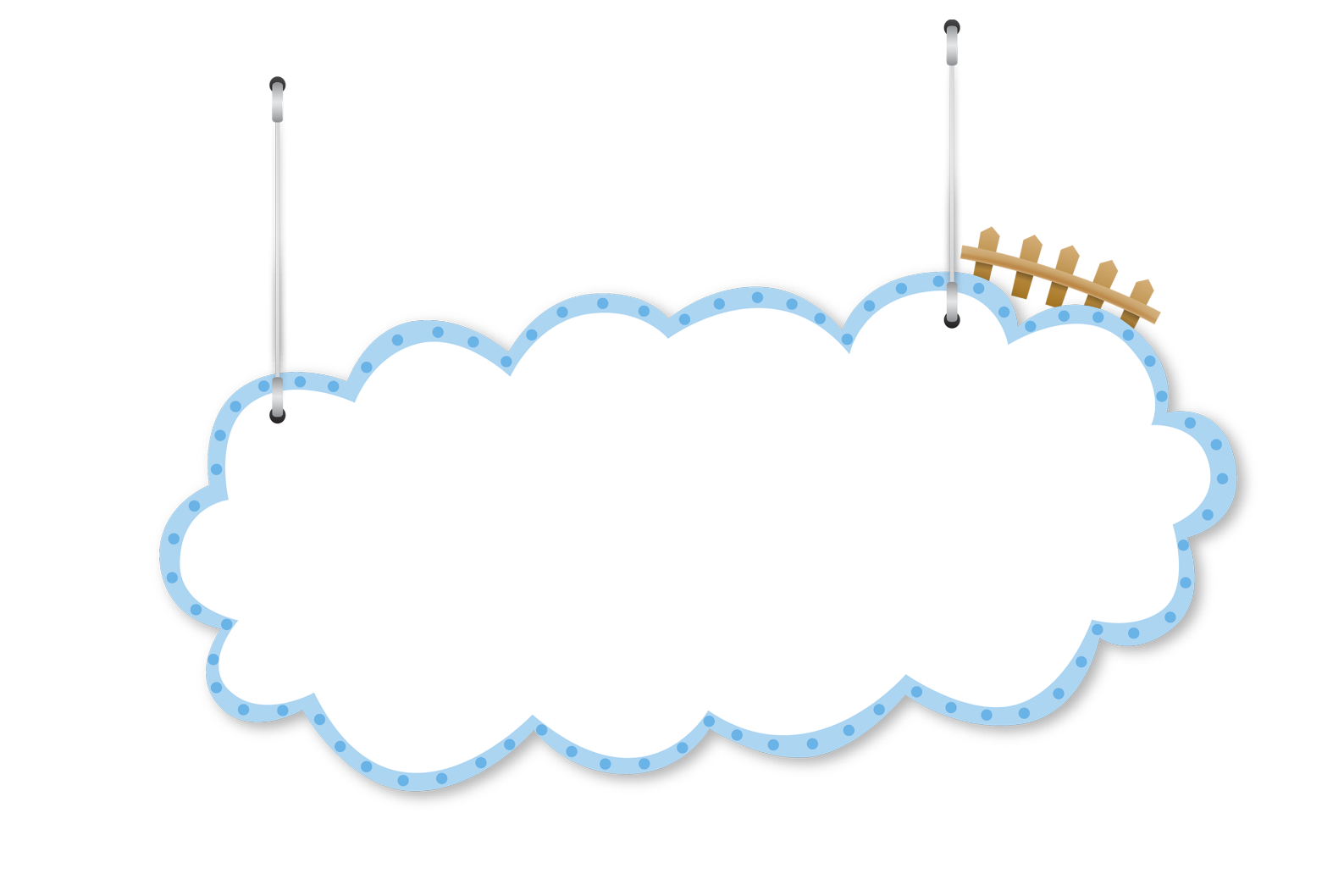 Bài 1: Biểu đồ dưới đây nói về các môn thể thao khối lớp Bốn tham gia
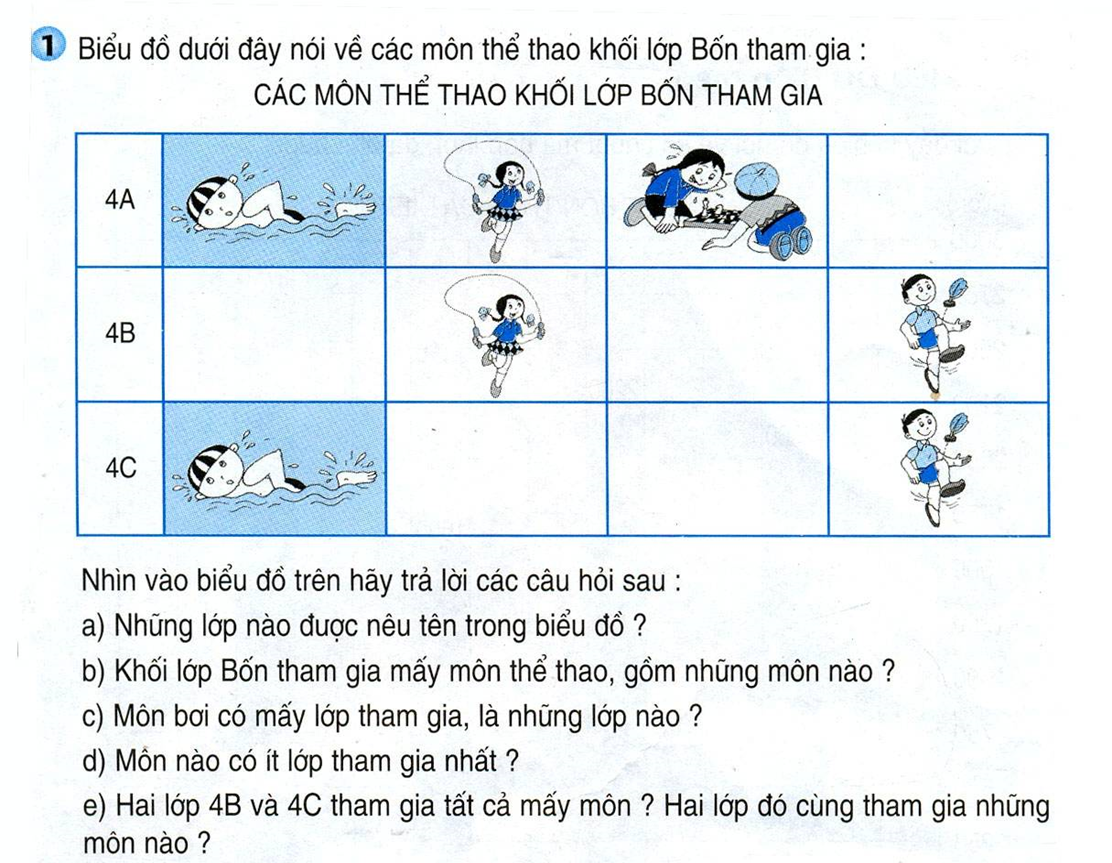 Môn nào có ít lớp tham gia nhất?
Môn đánh cờ có ít lớp tham gia nhất.
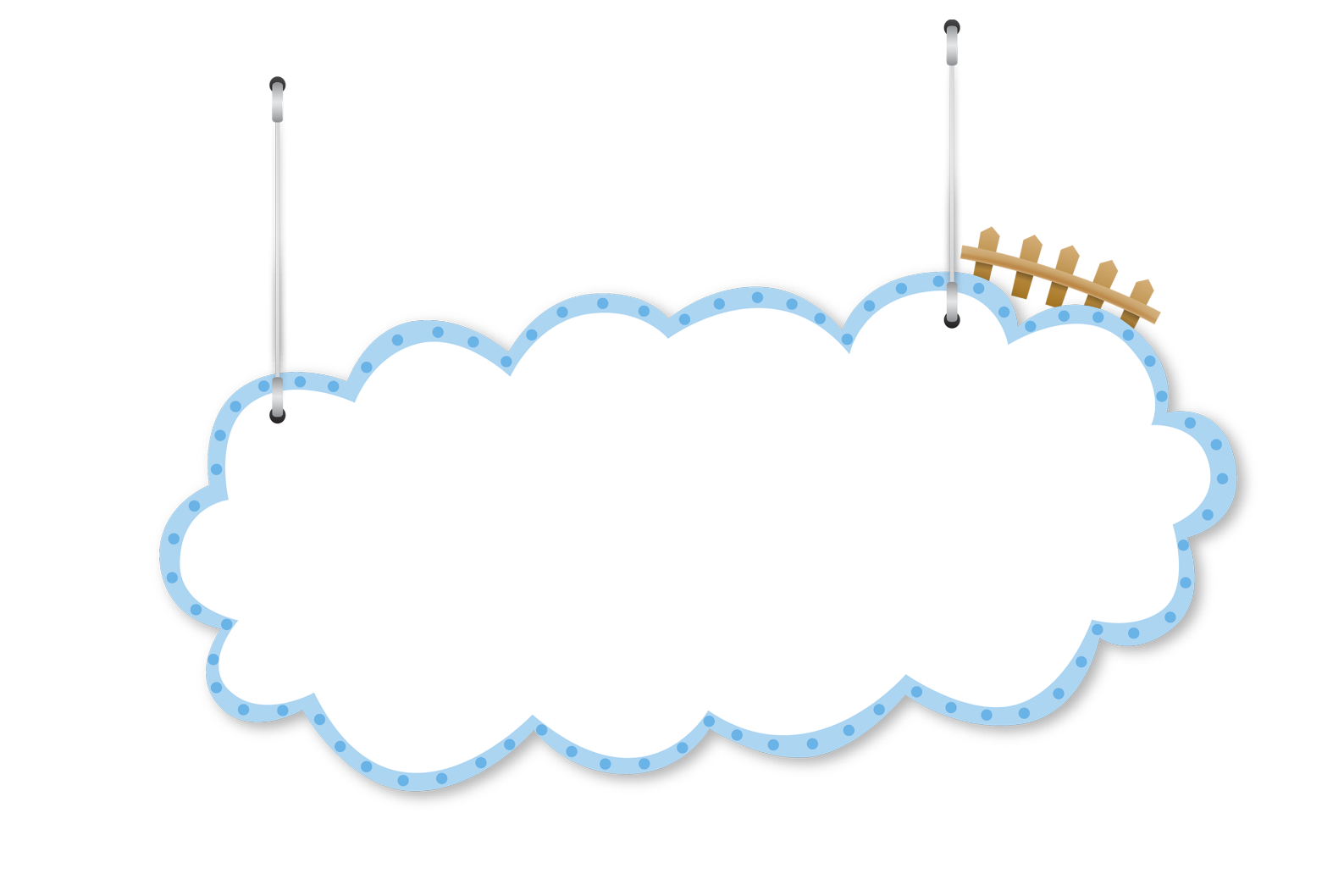 Bài 1: Biểu đồ dưới đây nói về các môn thể thao khối lớp Bốn tham gia
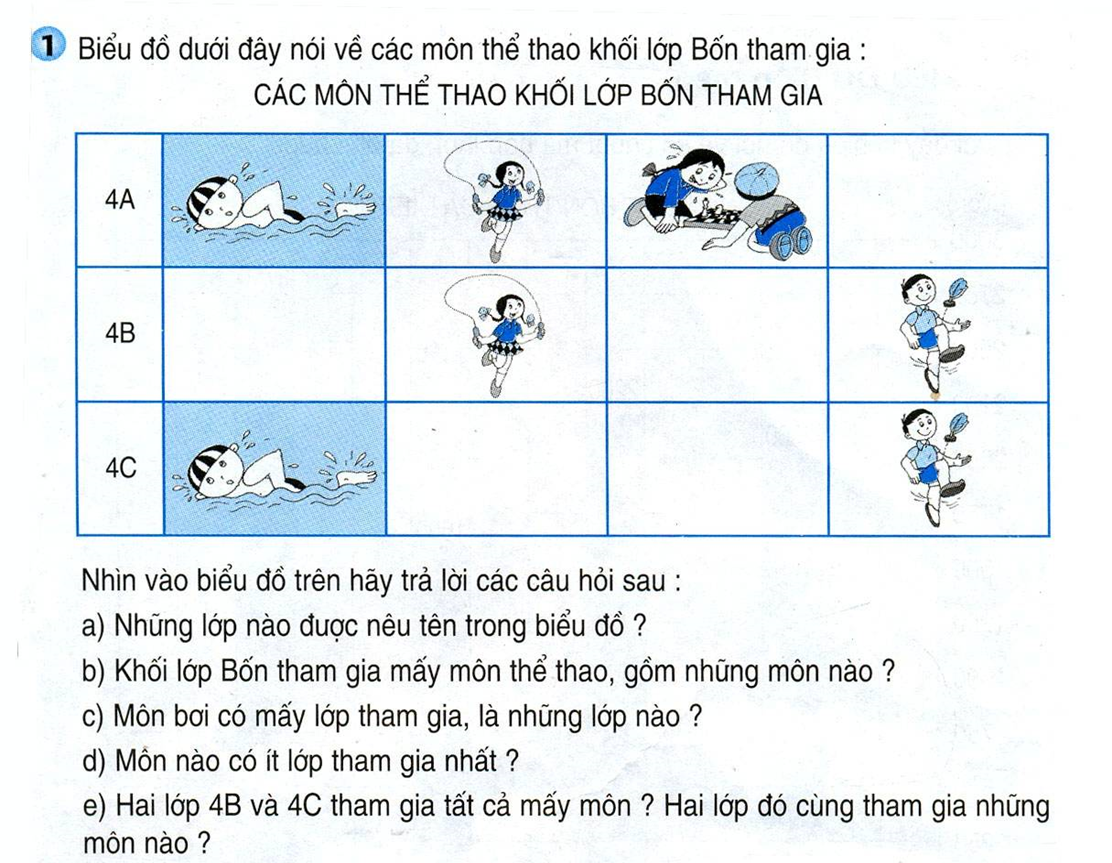 Hai lớp 4B và 4C tham gia tất cả mấy môn? Hai lớp đó cùng tham gia những môn nào?
Hai lớp 4B và 4C tham gia tất cả 3 môn.
 Hai lớp đó cùng tham gia môn đá cầu
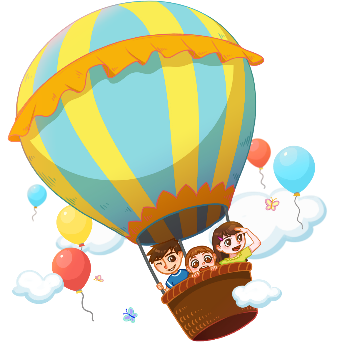 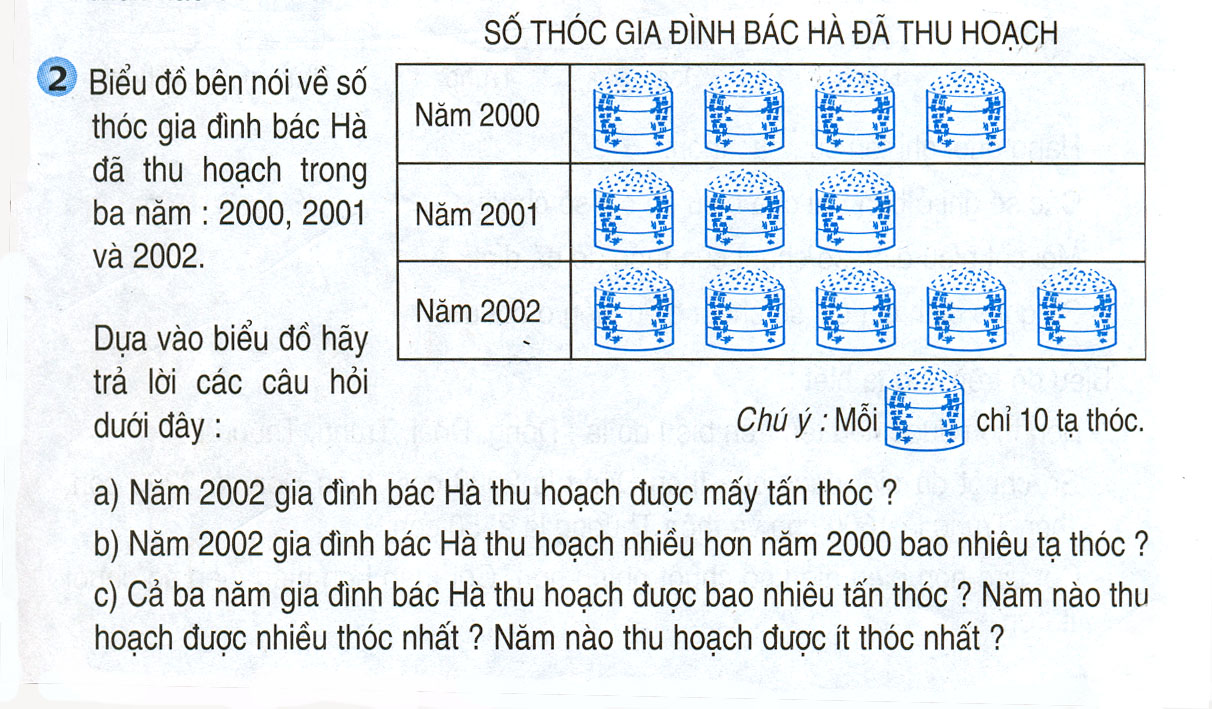 a. Số thóc gia đình bác Hà thu hoạch được trong năm 2002 là: 
          10 x 5 = 50 (tạ)
        Đổi 50 tạ = 5 tấn
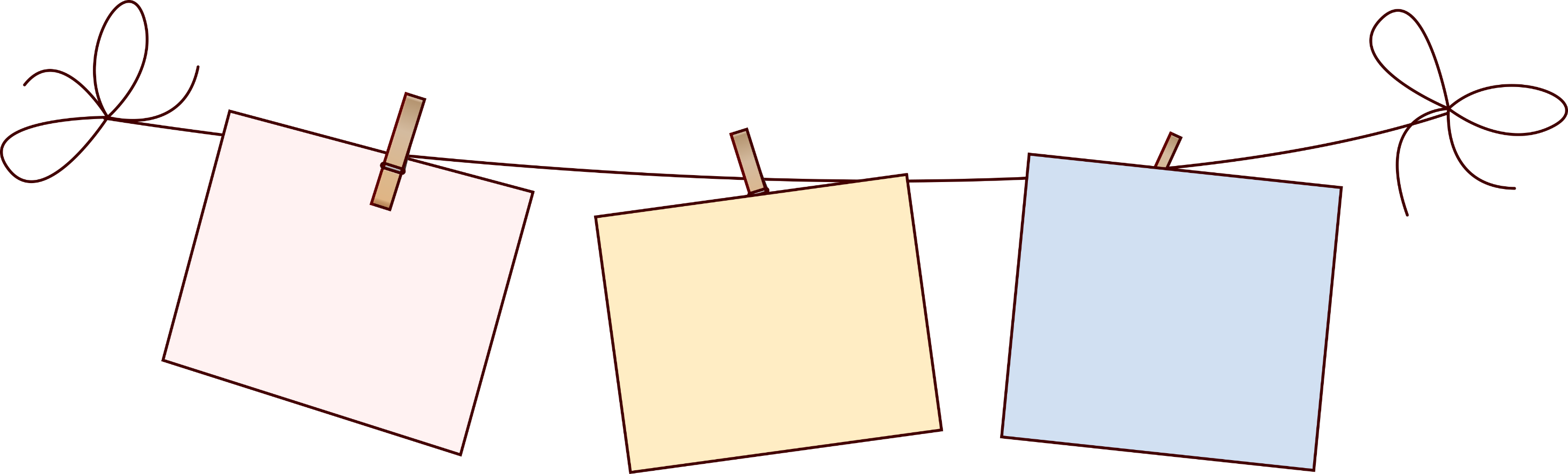 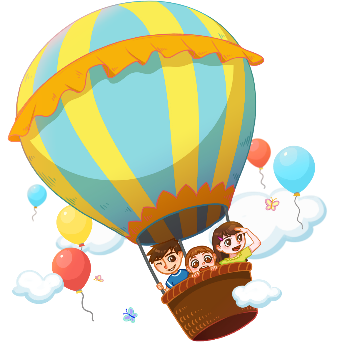 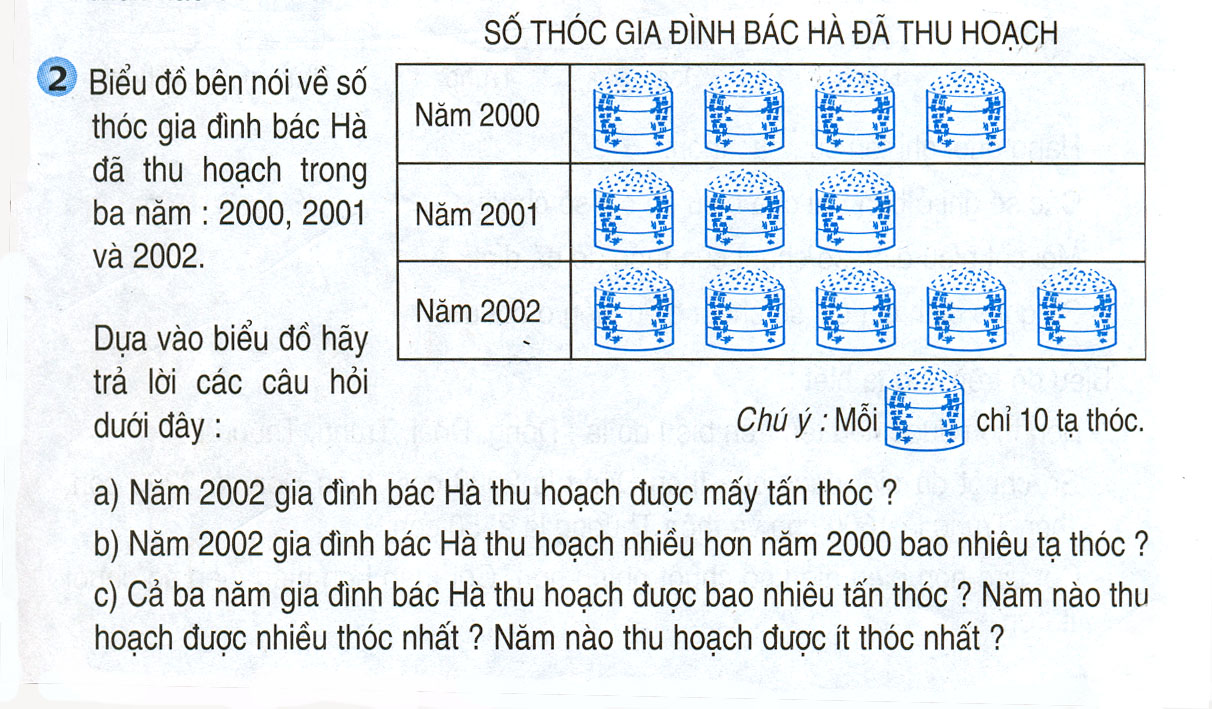 b. Số thóc gia đình bác Hà thu hoạch được trong năm 2000 là: 
          10 x 4 = 40 (tạ)
Số thóc năm 2002 gia đình bác Hà thu hoạch được nhiều hơn năm 2000 là:
        50 - 40 = 10 (tạ)
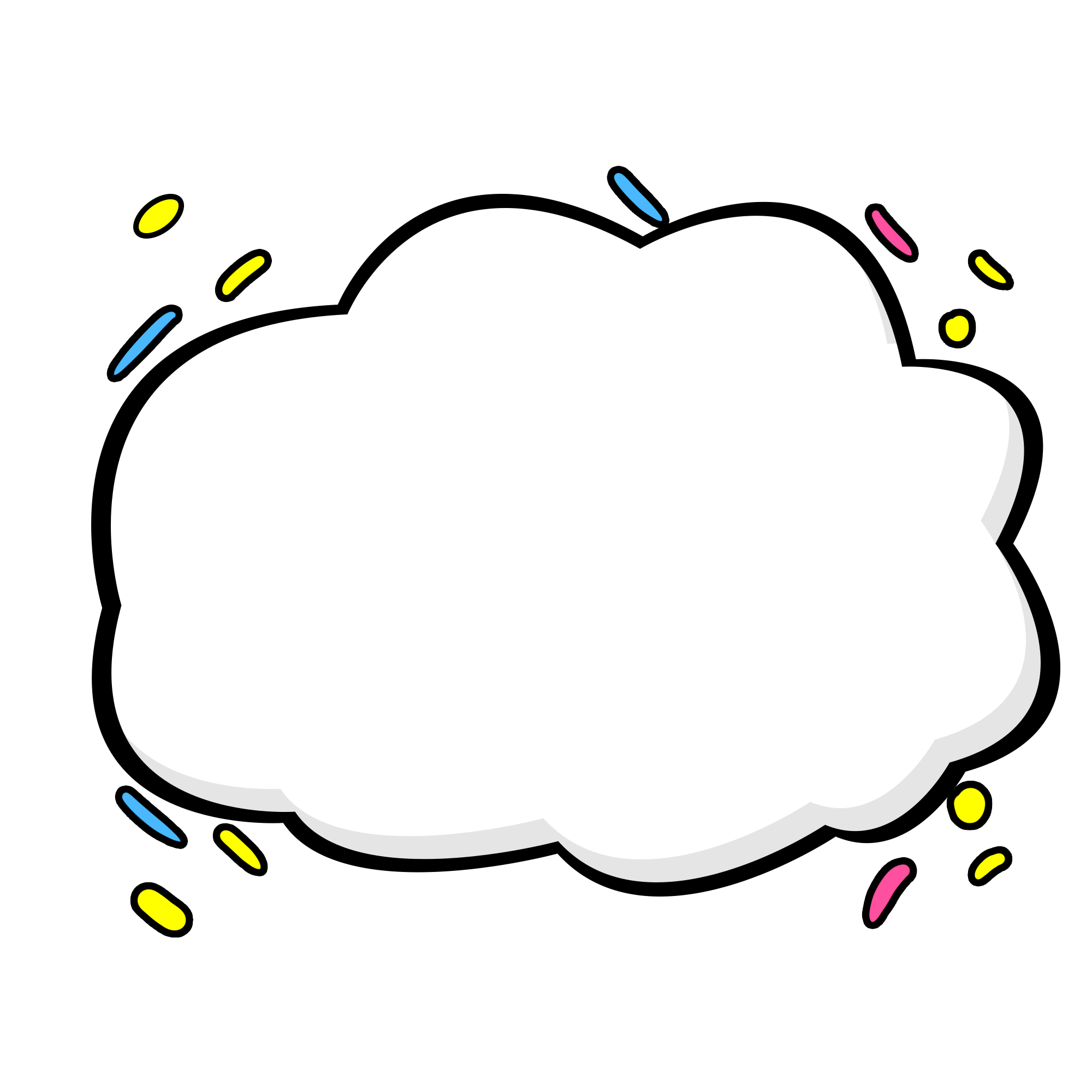 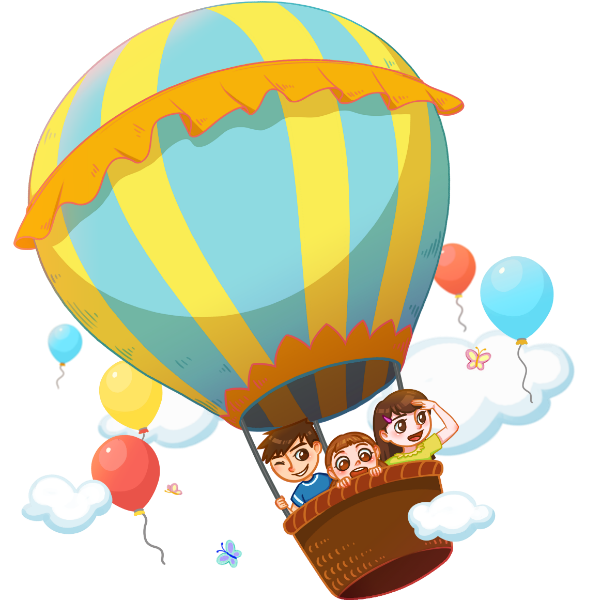 CHÚC CÁC EM 
HỌC TỐT
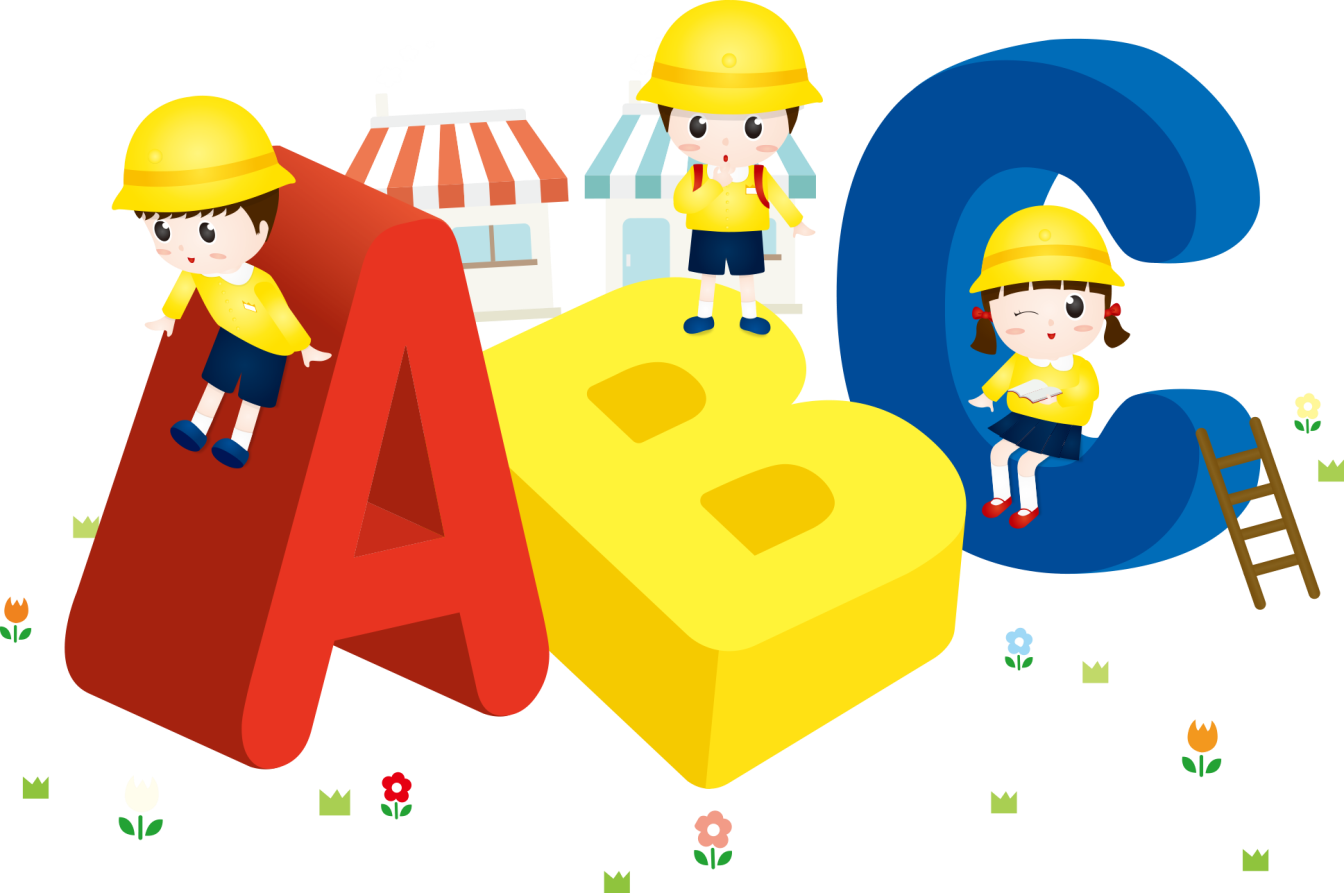 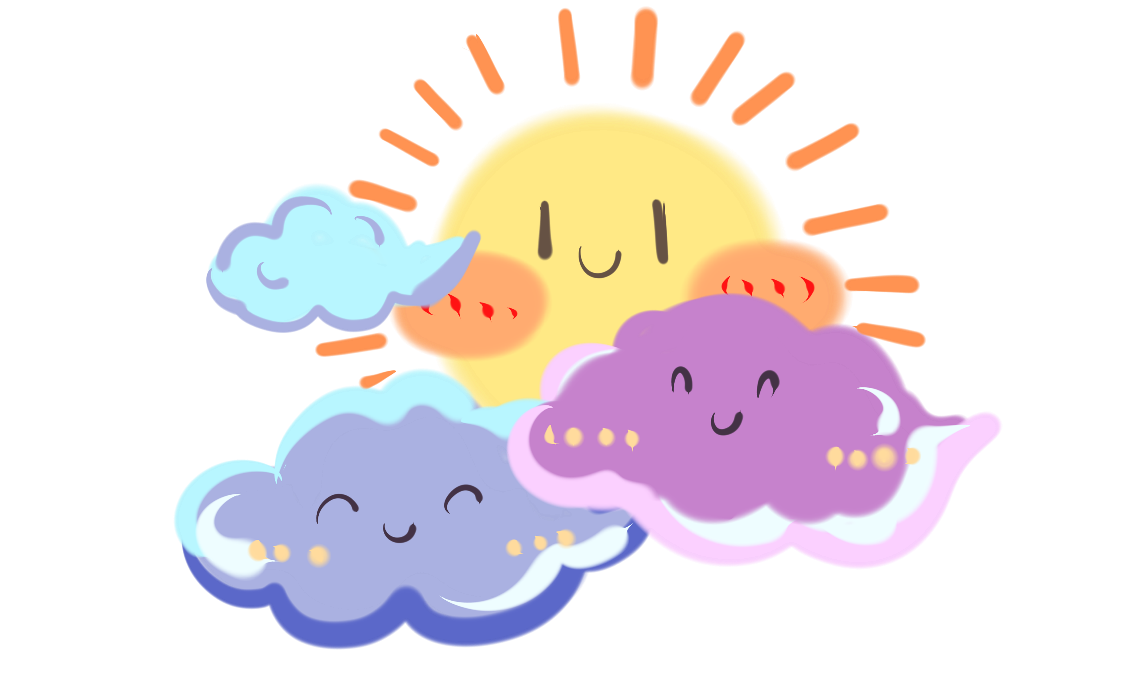 THANK YOU !
THANK YOU !